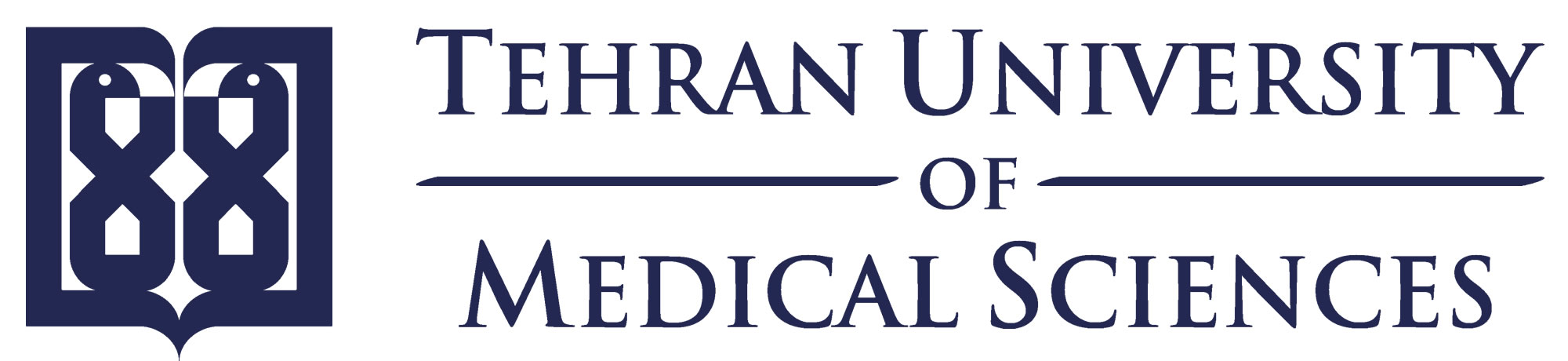 IN THE NAME OF GOD
URINARY INCONTINENCE(UI)




Dr  Maryam Deldar



OB , GYN . Fellowship of Female Pelvic Medicine & Reconstructive Surgery
 Assistant  Professor of Tehran University of Medical Sciences

Imam Khomeini Hospital
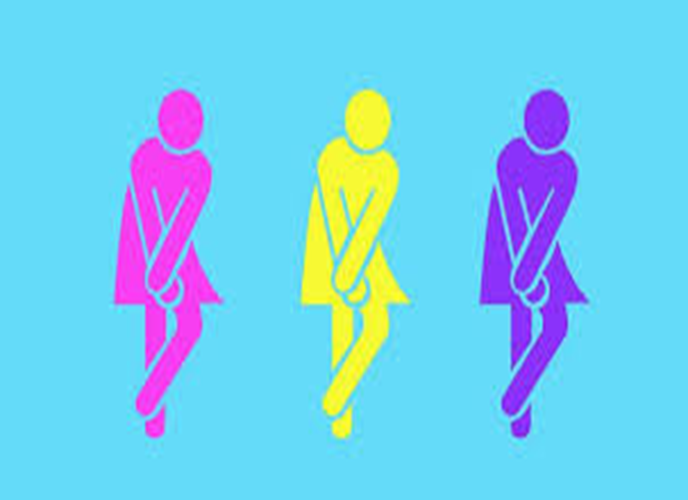 Urinary incontinence
The involuntary leakage of urine, is common and undertreated
It is estimated that nearly 50 percent of adult women experience urinary

 incontinence, and only 25 to 61 percent of symptomatic community-dwelling 

women seek care
IMPACT ON HEALTH
Quality of life
Sexual dysfunction
Increased caregiver burden
Morbidity
Risk factors
1 – Age

2 – Obesity

3 – Parity
4 - Mode of delivery

5 - Family history

6 - Ethnicity/race
7 - Medical comorbidities
8 - High impact exercise
9 - Lifestyle choices
10 - Bladder microbiome
Classification
Stress incontinence : 

 1 - Urethral hypermobility
2 - Intrinsic sphincteric deficiency
Urgency incontinence
Overflow incontinence:

1 - Detrusor underactivity
2 - Bladder outlet obstruction
*** Bladder Diary:

* Particularly in patients in whom the etiology of urinary incontinence is UNCERTAIN.
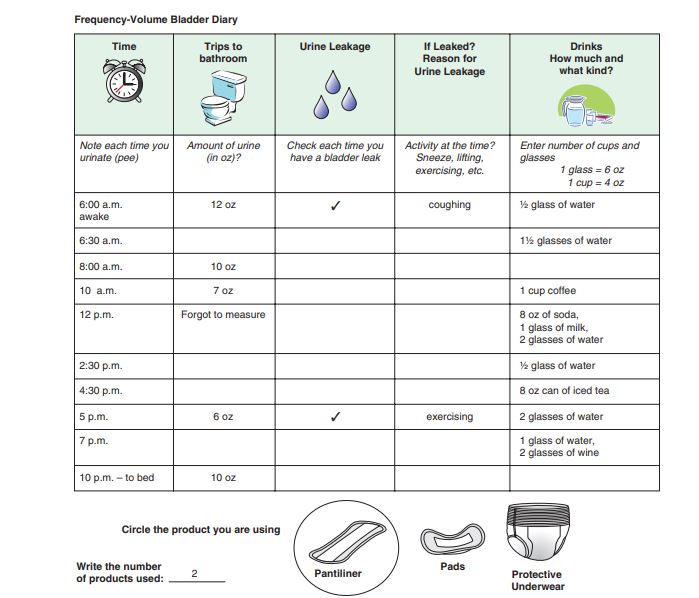 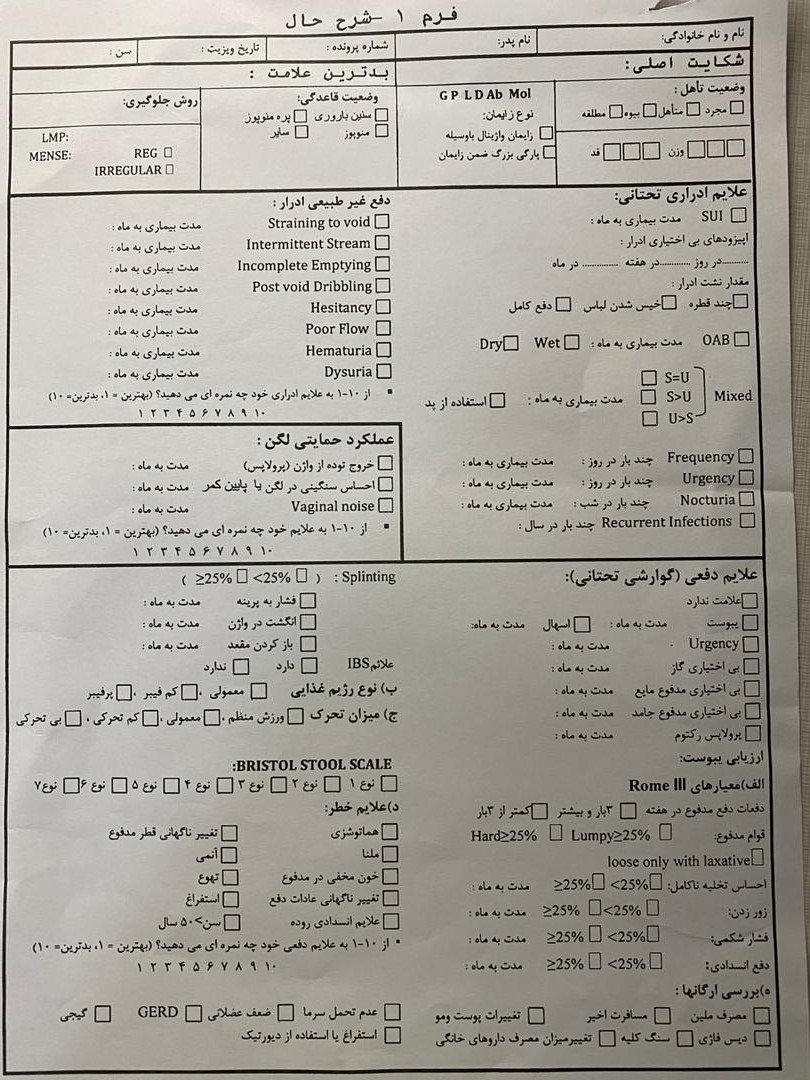 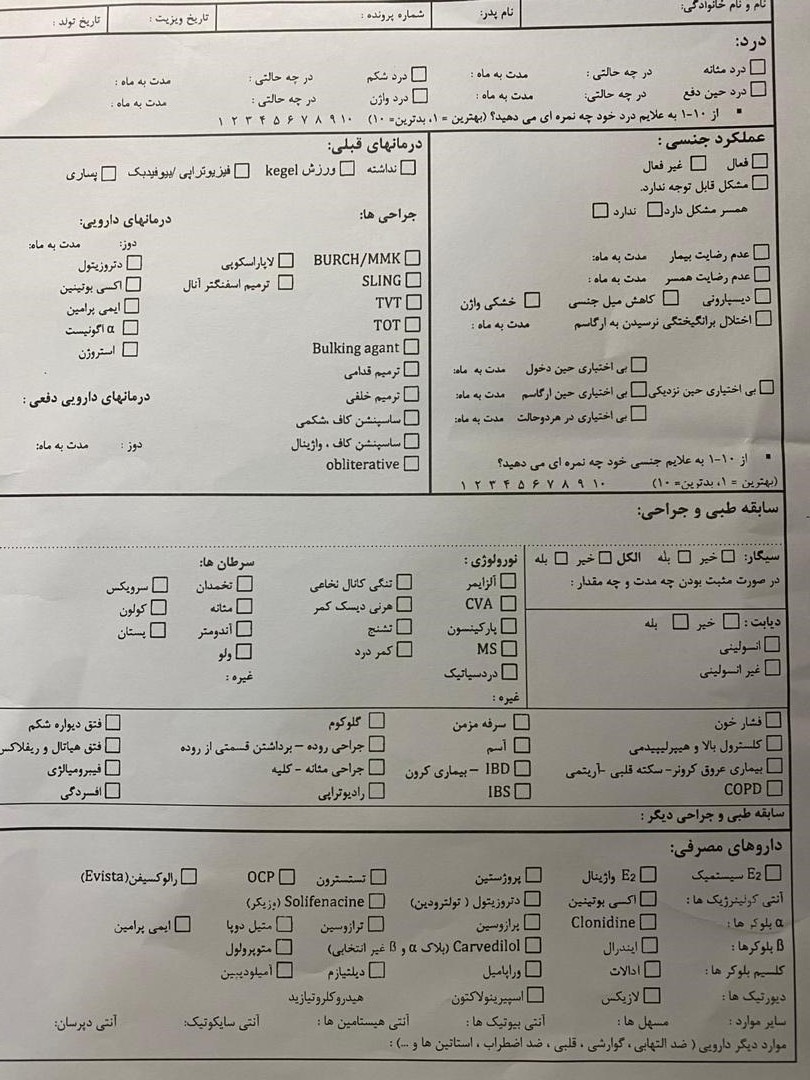 Clinical Evaluation
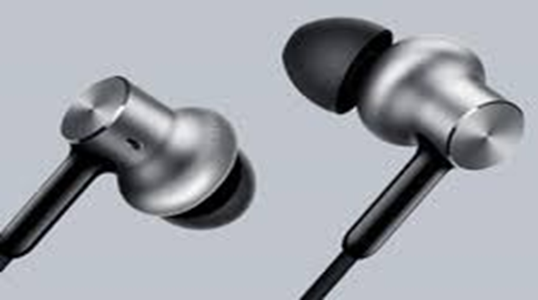 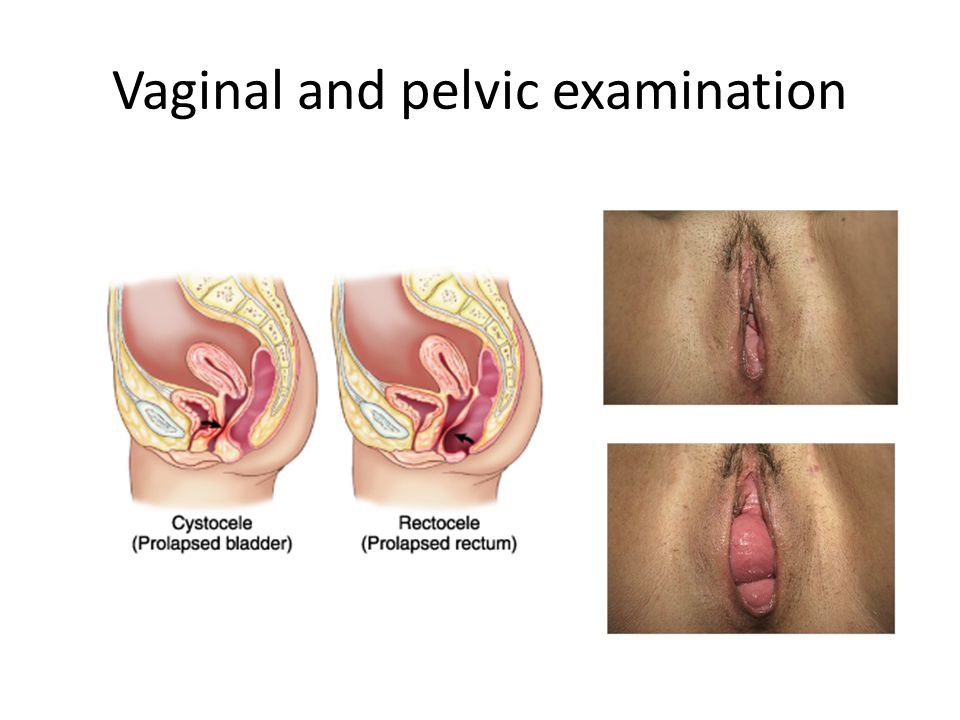 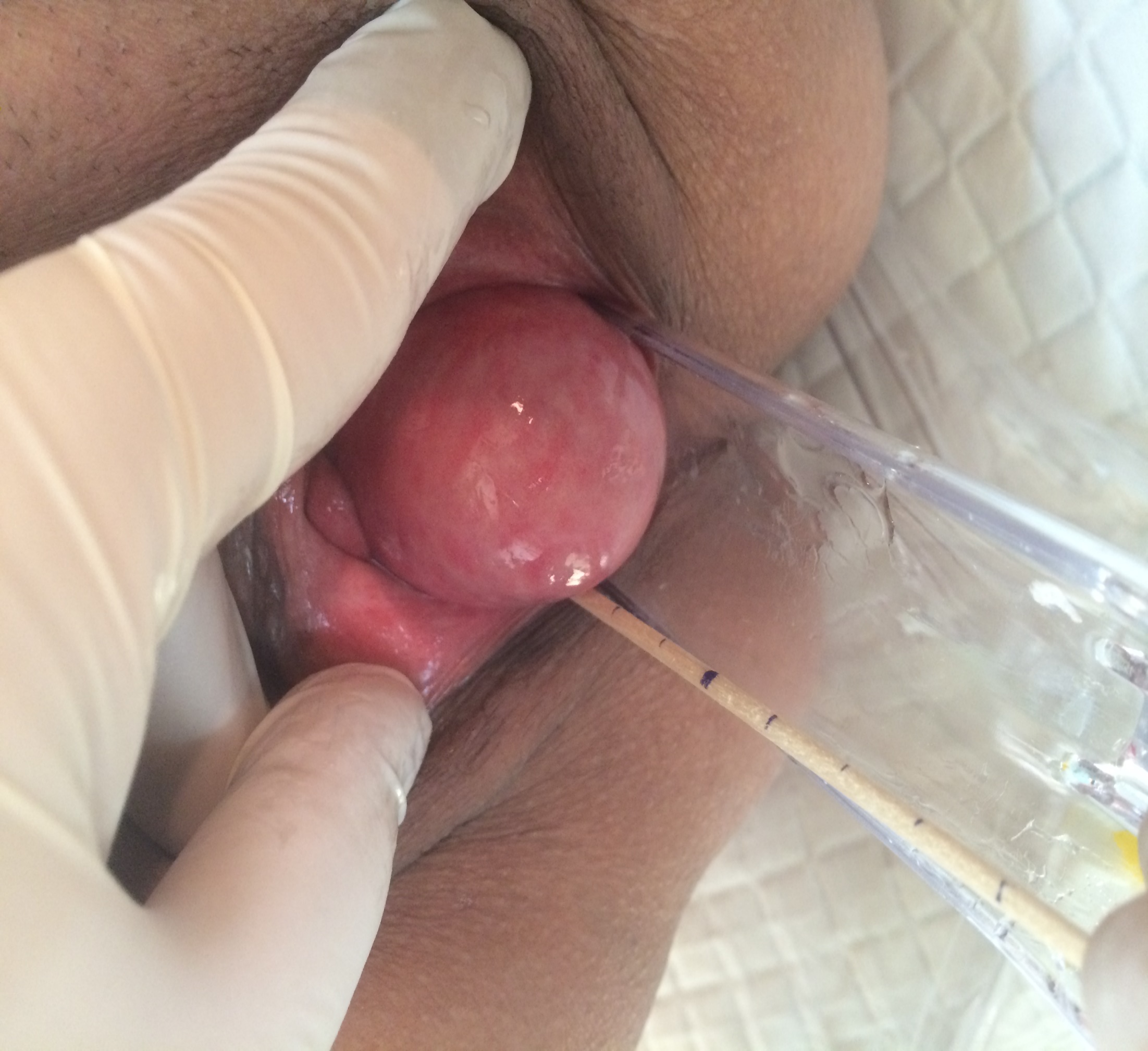 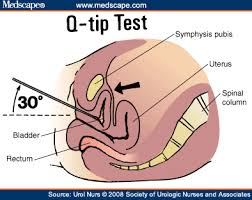 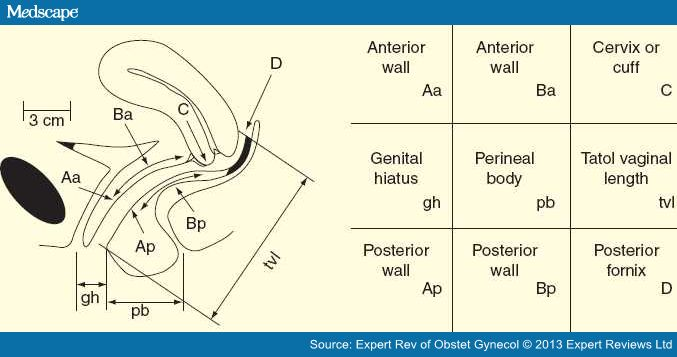 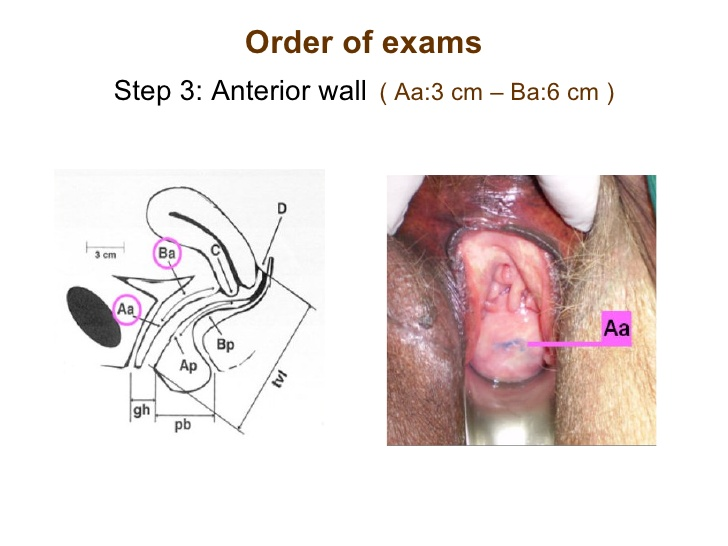 Post void Residual Volume ???
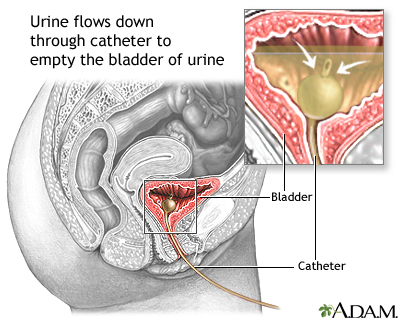 PVR
1 - بیماری های نورولوژیکی خاص

2 - عفونت ادراری تکرار شونده

3 - فعالیت ضعیف دترسور

4 - انسداد خروجی مثانه

5 - سابقه احتباس ادراری
6 - یبوست شدید

7 - دیابت با نوروپاتی محیطی

8 - پرولاپس شدید ارگان لگنی

9 - شروع جدید یا عود بی اختیاری پس از جراحی بی اختیاری

10- داروهایی که قدرت انقباض دترسور را کاهش می دهند یا تون اسفنکتر را افزایش میدهند
Detailed neurologic examination ???
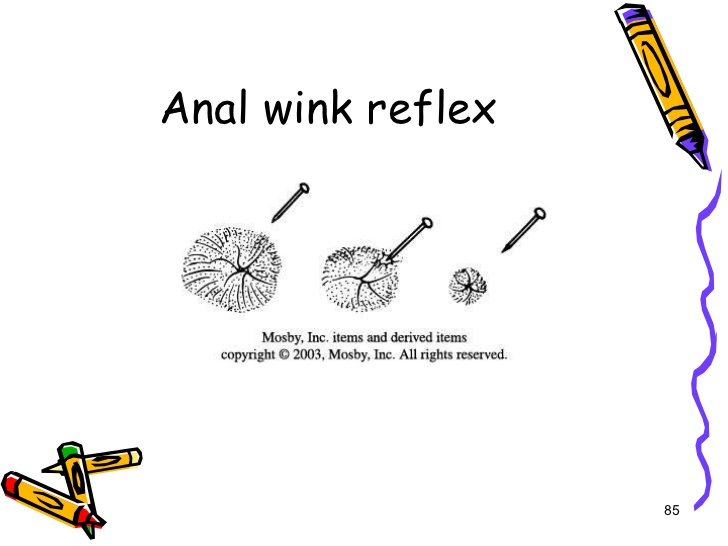 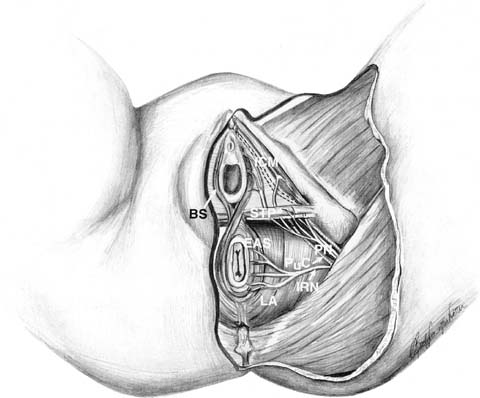 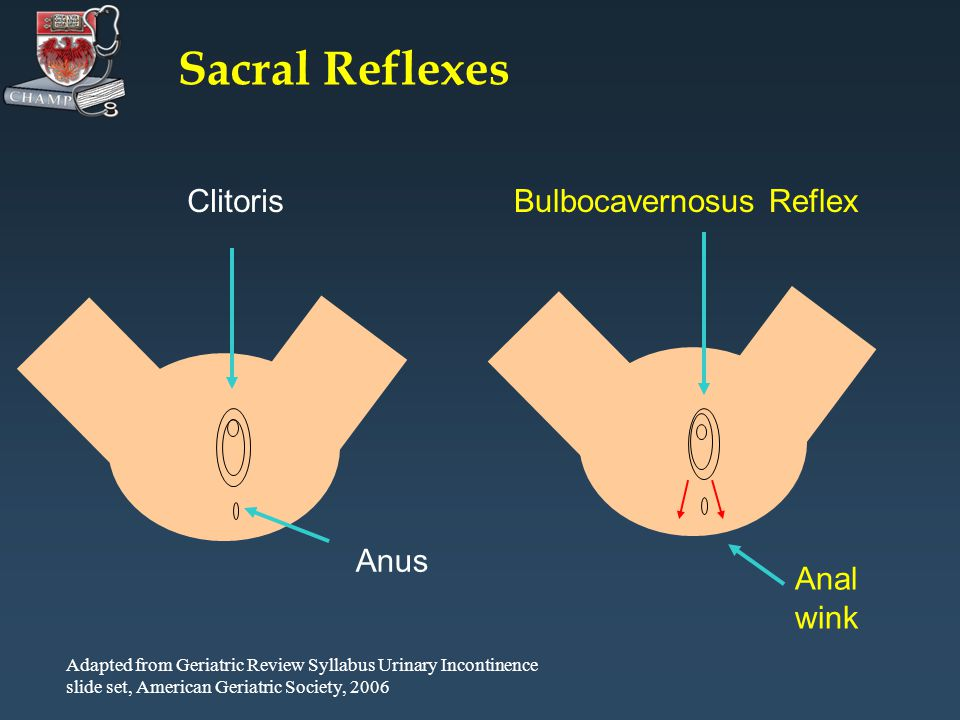 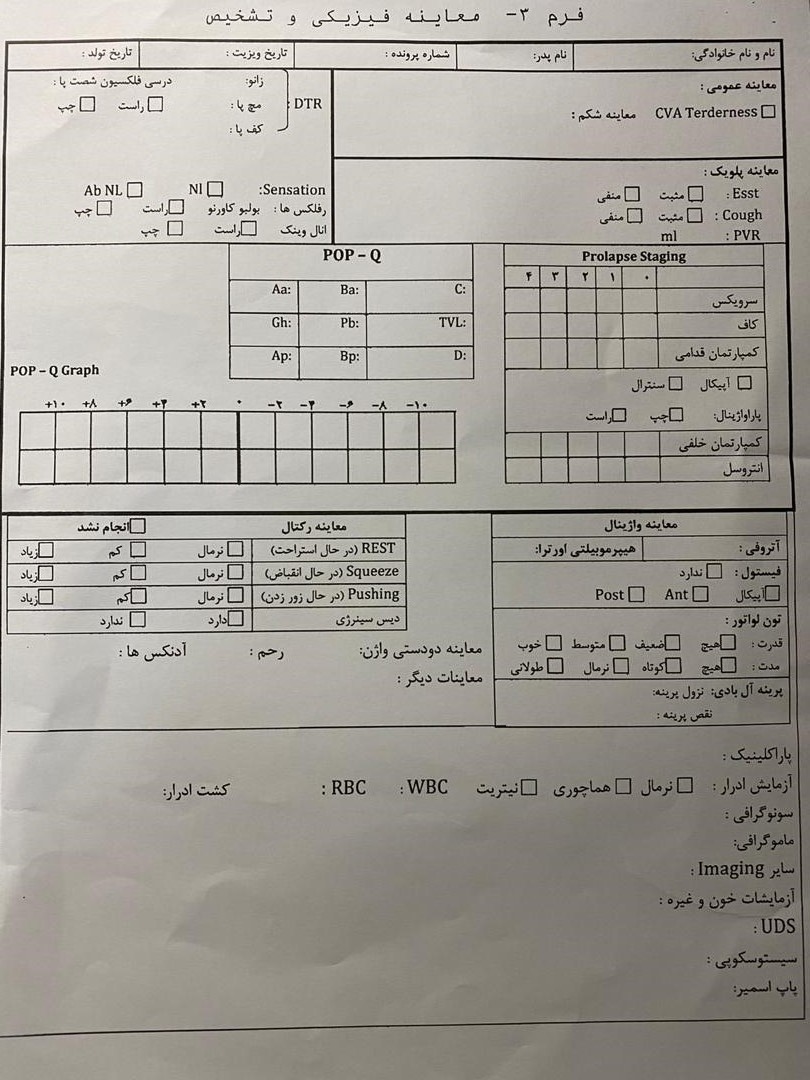 Laboratory  tests
FBS

U/A , U/C
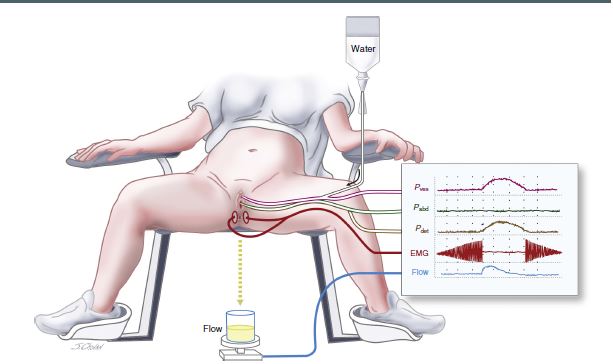 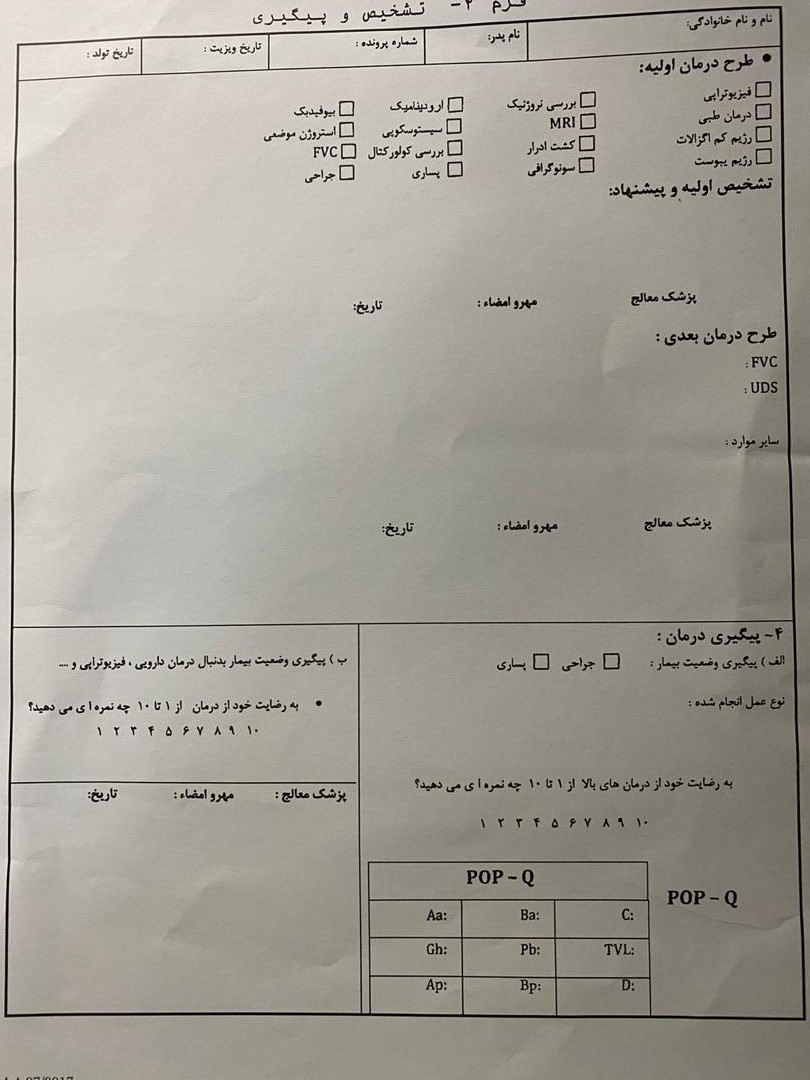 1 - Associated abdominal or pelvic pain in the absence of UTI 

2 -  Culture-proven recurrent UTIs (three or more per year or two in six months) 

3 - Gross or microscopic hematuria with risk factors for malignancy in the absence of a UTI
Specialist referral
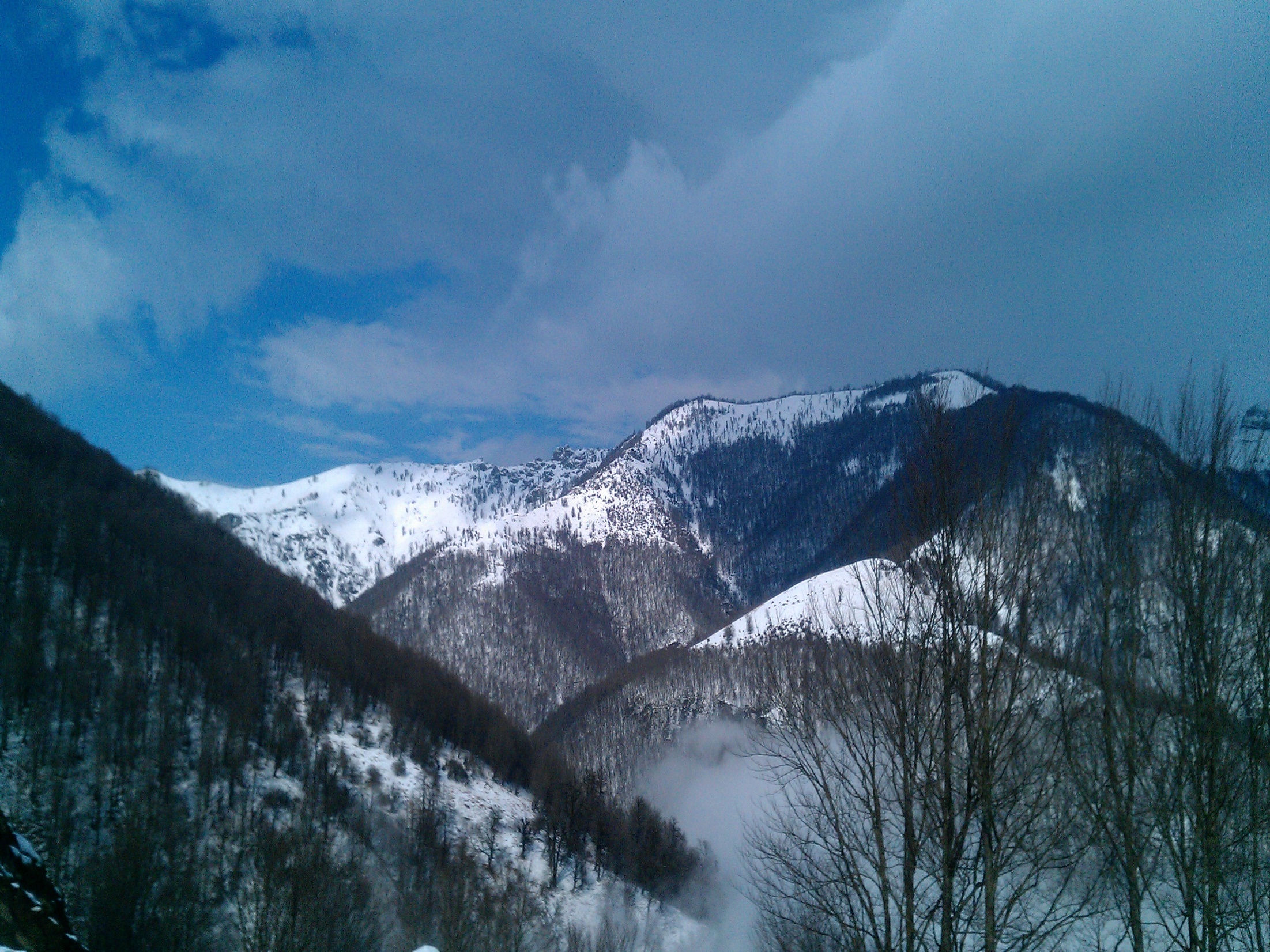 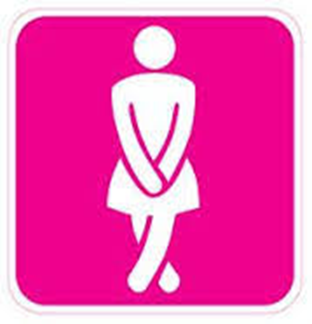 Treatment
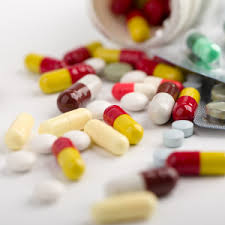 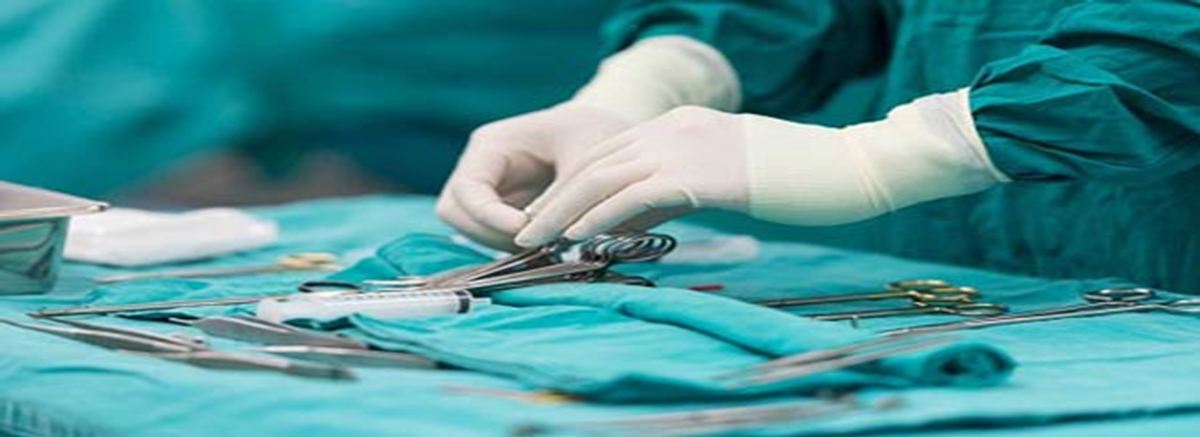 INITIAL TREATMENT
Bladder training
Modifying contributory factors
Lifestyle modification :

1 - Weight loss
2 - Dietary changes
3 - Constipation
4 - Smoking cessation
Pelvic muscle exercises (PME) :

Kegle exercises strengthen the muscular urethral closure mechanism.( grade 2A )
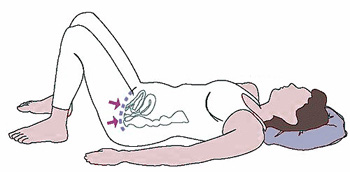 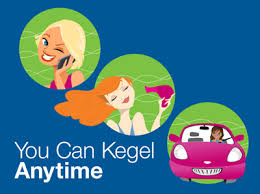 Initial instructions:

3 sets of 8 to 12 contractions sustained for 8 to 10 seconds each, performed three times a day. (at least 15 to 20 weeks)
Pelvic floor muscle (Kegel) exercises
Supplemental modalities:

1 - Supervised pelvic floor therapy
2 -  Vaginal weighted cones
3 - Biofeedback
Local  topical Estrogen:

There is inconsistent evidence whether local topical estrogen ( cream , ring , dissolving tablets) improves incontinence symptoms.( grade 2C)

* Randomized trials have demonstrated that Oral Estrogen worsen urinary incontinence.
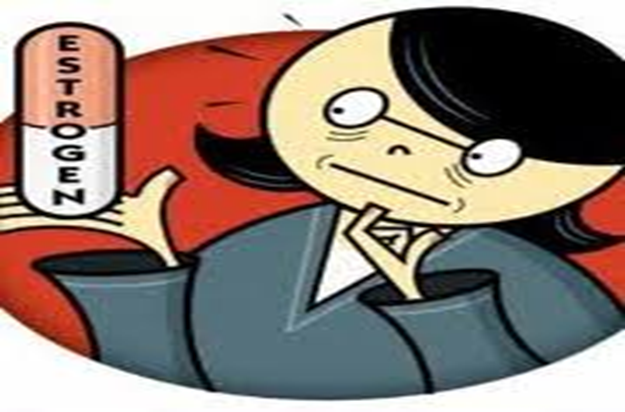 SUI : The involuntary leakage of urine on effort or exertion or on sneezing or coughing
Affects 4%-35%  of women
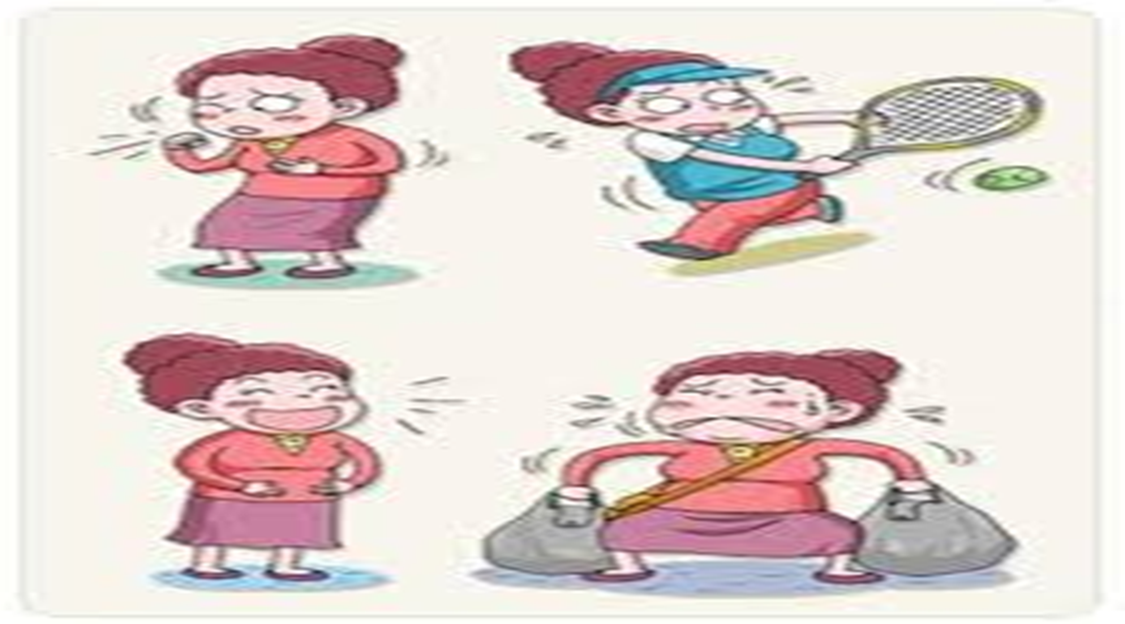 Is achieved when the urethra maintains a pressure greater than bladder pressure. (during a detrusor muscle contraction or an increase in intraabdominal pressure(
Continence
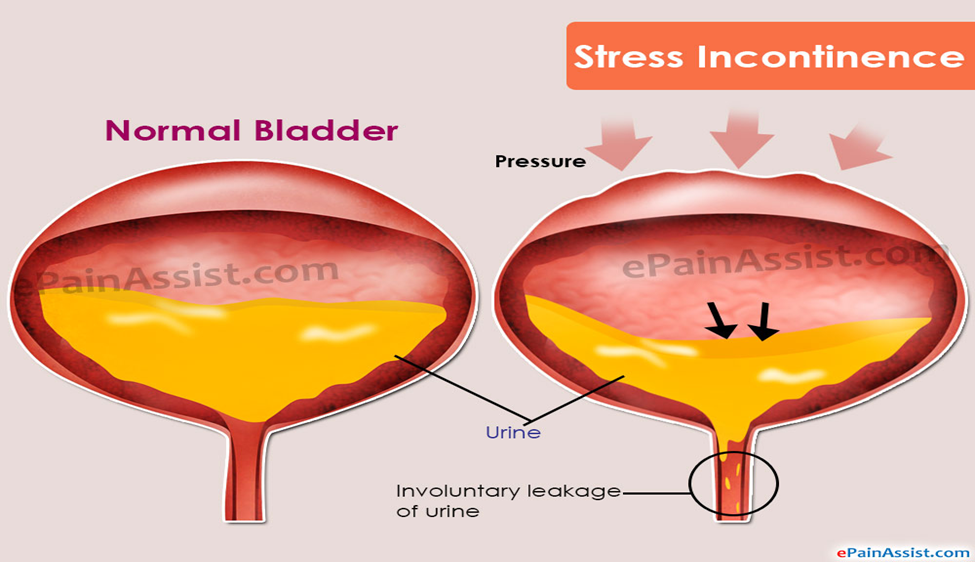 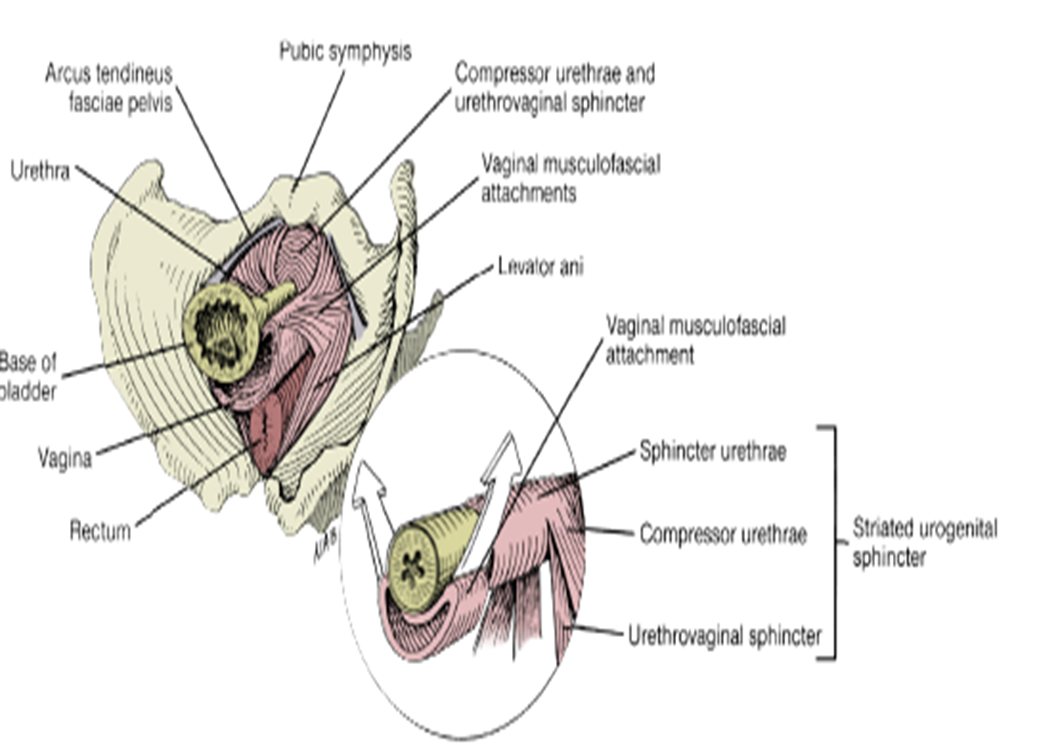 درمان دارویی  مورد توافق همگانی نیست.*
Trial of pelvic floor exercises / Lifestyle therapy / Behavioral changes
Supervised or augmented pelvic floor muscle training
It can take 6 to 12 weeks to see an effect from the initial interventions
For those who have difficulty or no improvement with unsupervised physical therapy:

Supervised pelvic floor physical therapy by a physical therapist specifically trained in the modalities (Grade 2C)
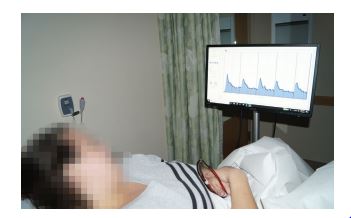 Incontinence pessaries may improve the symptoms of stress and mixed urinary incontinence but objective evidence regarding their effectiveness has not been reported.
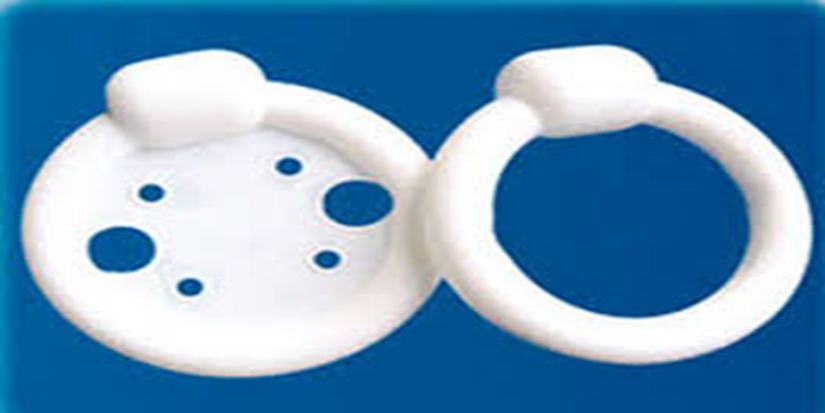 Surgical treatment
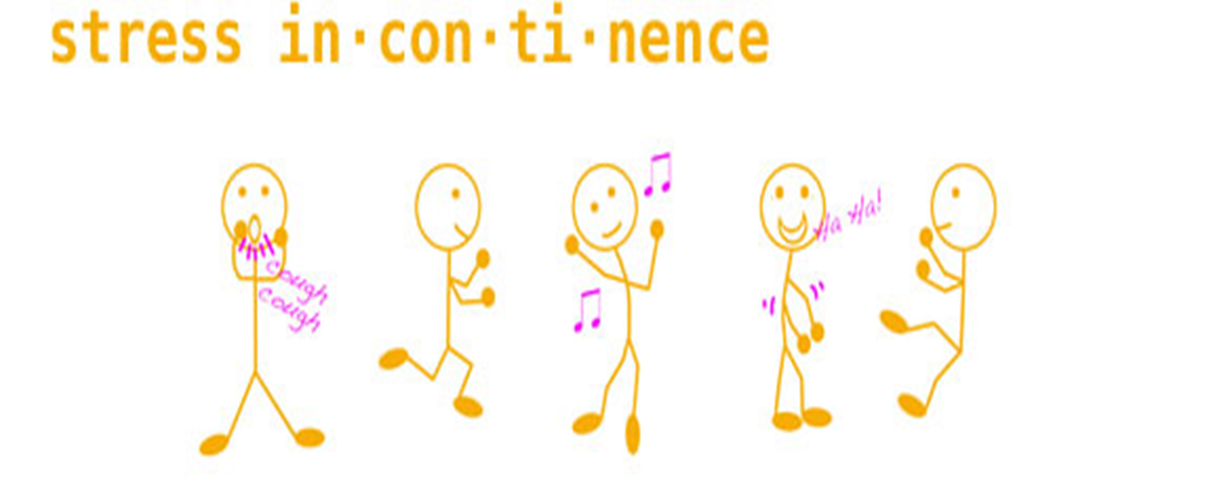 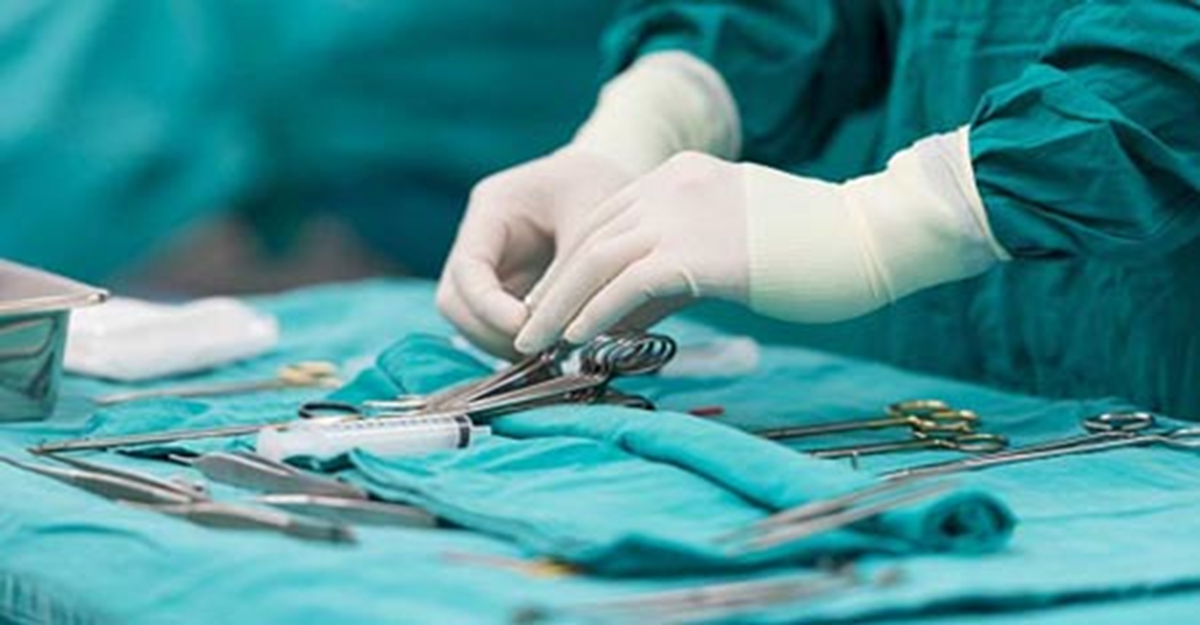 Surgical Candidate
Women who decline or have persistent symptoms following conservative therapy
Women with occult SUI
Surgical treatment have consistently been shown to have a higher efficacy rate than conservative therapy.
Surgery is associated with increased morbidity , postoperative voiding difficultly & development or worsening of urgency incontinence
Concomitant anti-incontinence surgery is warranted in some women who are undergoing repair of advanced pelvic organ prolapse
Since pelvic support may be disrupted during pregnancy  and particularly a vaginal birth , most physicians recommend delaying surgical management of SUI until childbearing has been completed.
Preoperative  counseling
Individual patient goals
Patient & surgeon satisfaction with treatment can be optimized by having a discussion during the planning phase for the surgery
Expectations for her treatment
Awareness of potential adverse events
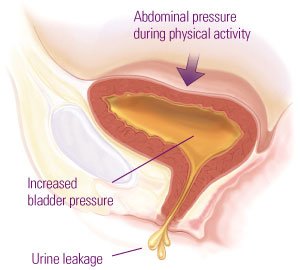 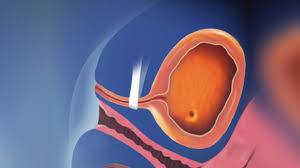 Sub urethral sling
Mid urethral sling
Bladder neck sling
1 - Pubovaginal slings

2 - Burch colposuspension
1 - Retropubic midurethral sling

2 - Transobturator midurethral
 sling

3 - Single incision midurethral sling
PATIENT SELECTION
The MUS is the standard of care for SUI , largely due to the decreases in morbidity and voiding dysfunction associated with MUS as compared with bladder neck slings
** Bladder neck slings are reserved for women :

1 – MUS are contraindicated

2 -  Were unsuccessful

3 - Decline to have a synthetic material used for their sling
For women planning MUS surgery , we suggest a full-length rather than single incision sling (Grade 2B)
**Are associated with higher risk of intra- and postoperative complications: 

1 - Bladder perforation
2 - Voiding dysfunction 

      While short-term groin pain is associated almost exclusively with TOT


         In our practice, we counsel the patient about the efficacy and potential adverse effects associated with each type of sling and make the choice of sling based upon patient preference
Retropubic full length slings (TVT) may have slightly higher continence rates compared with transobturator slings (TOT)
Trans obturator midurethral slings ( TOT )
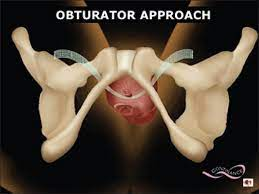 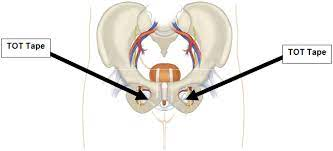 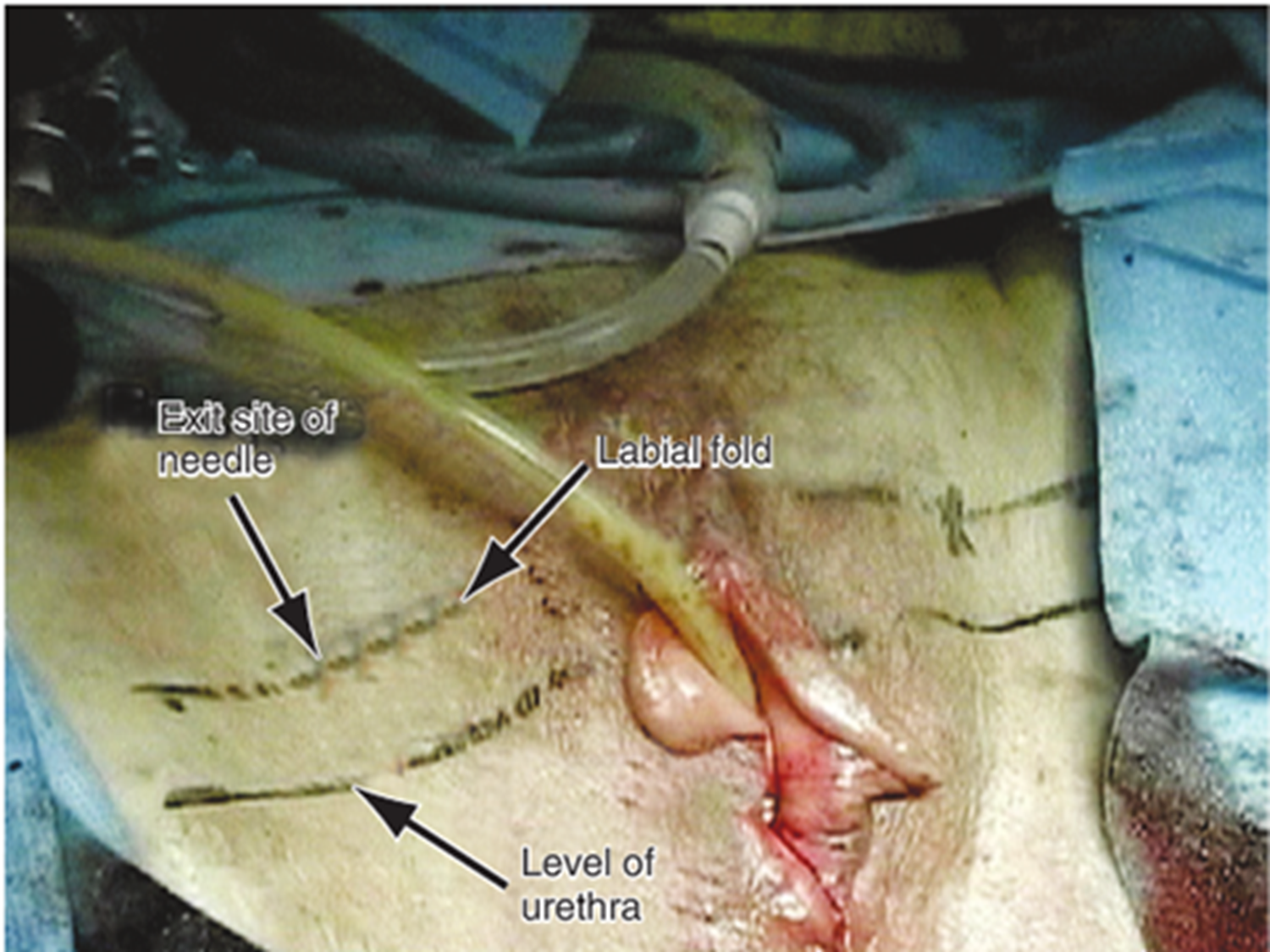 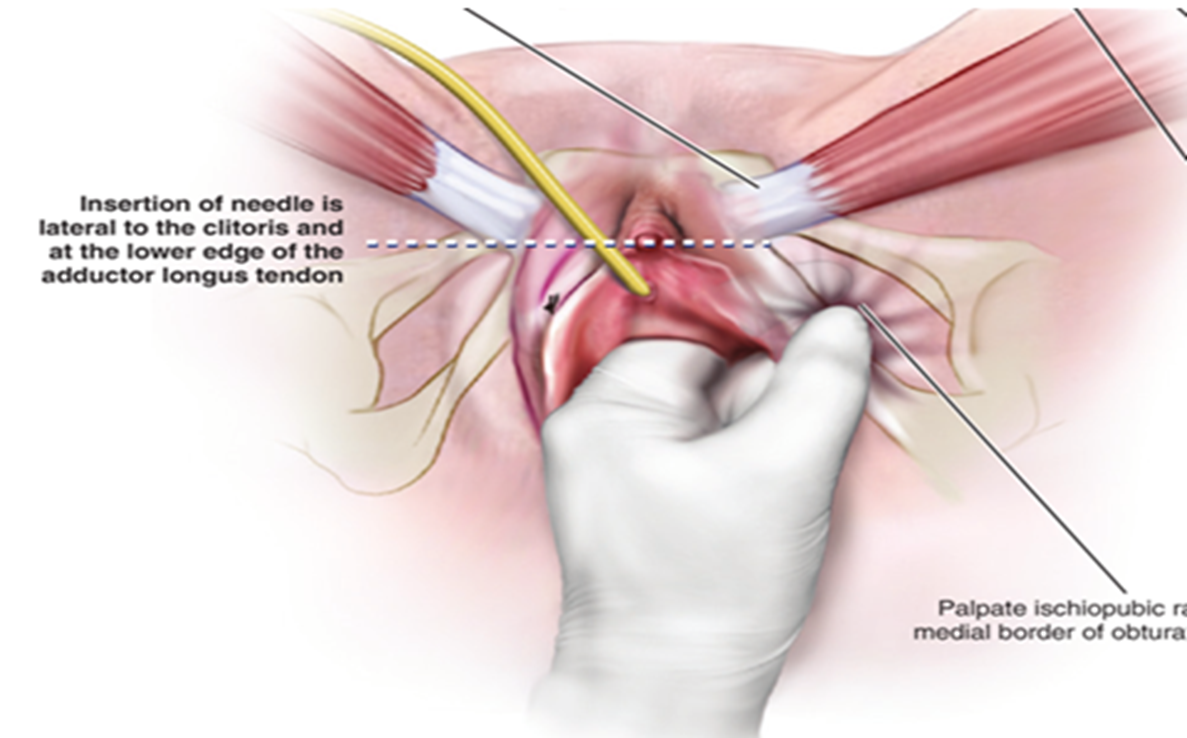 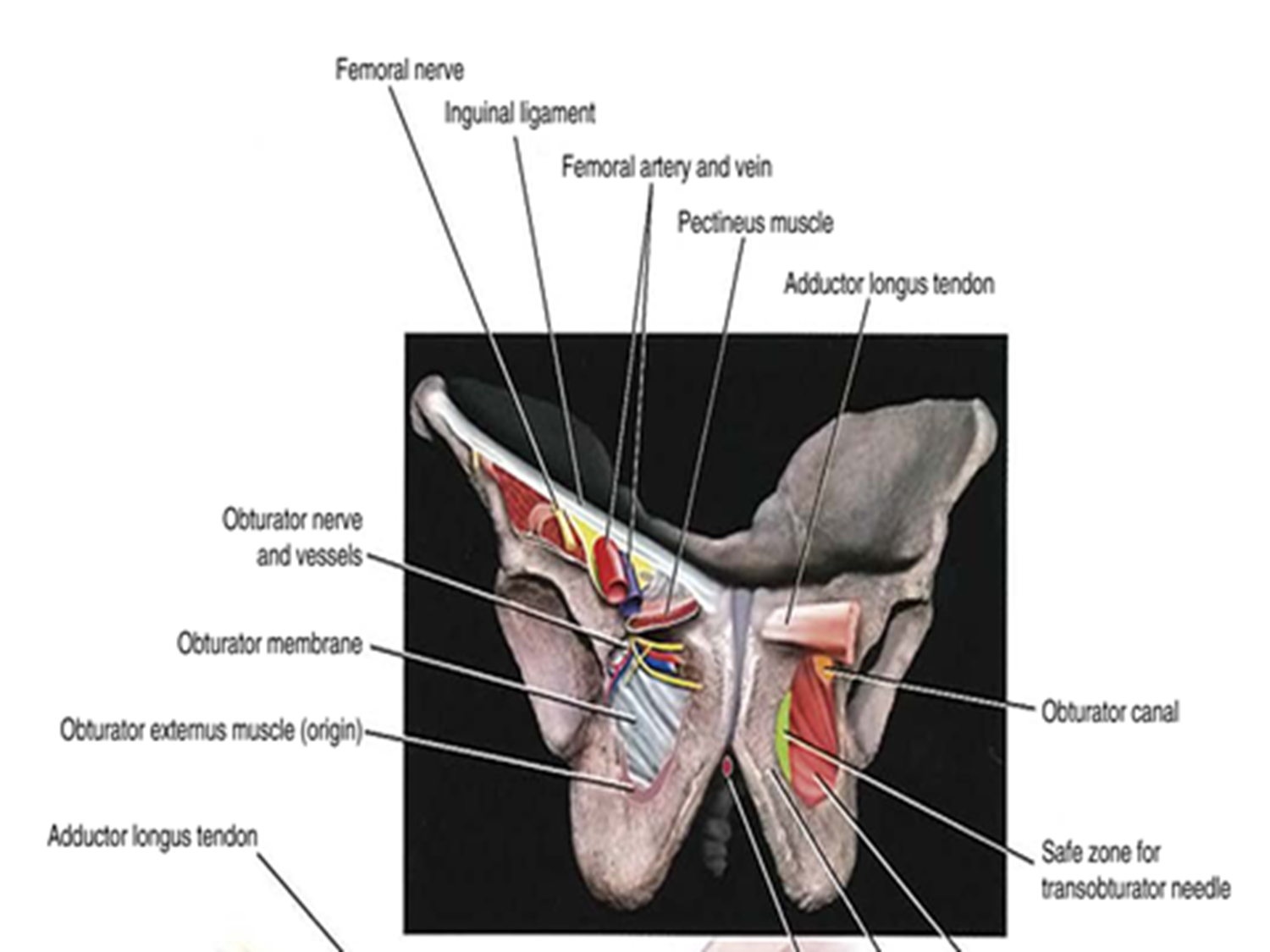 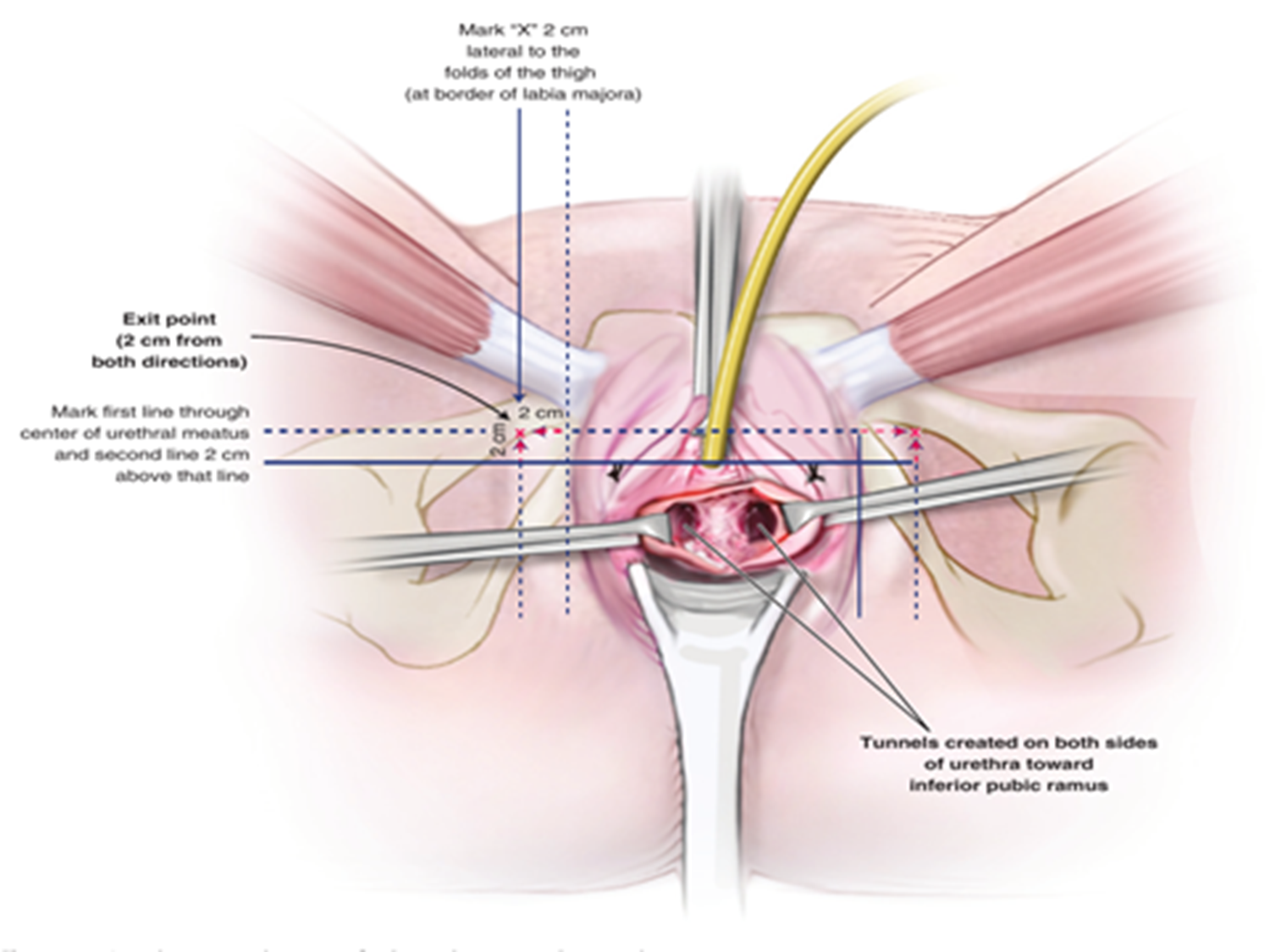 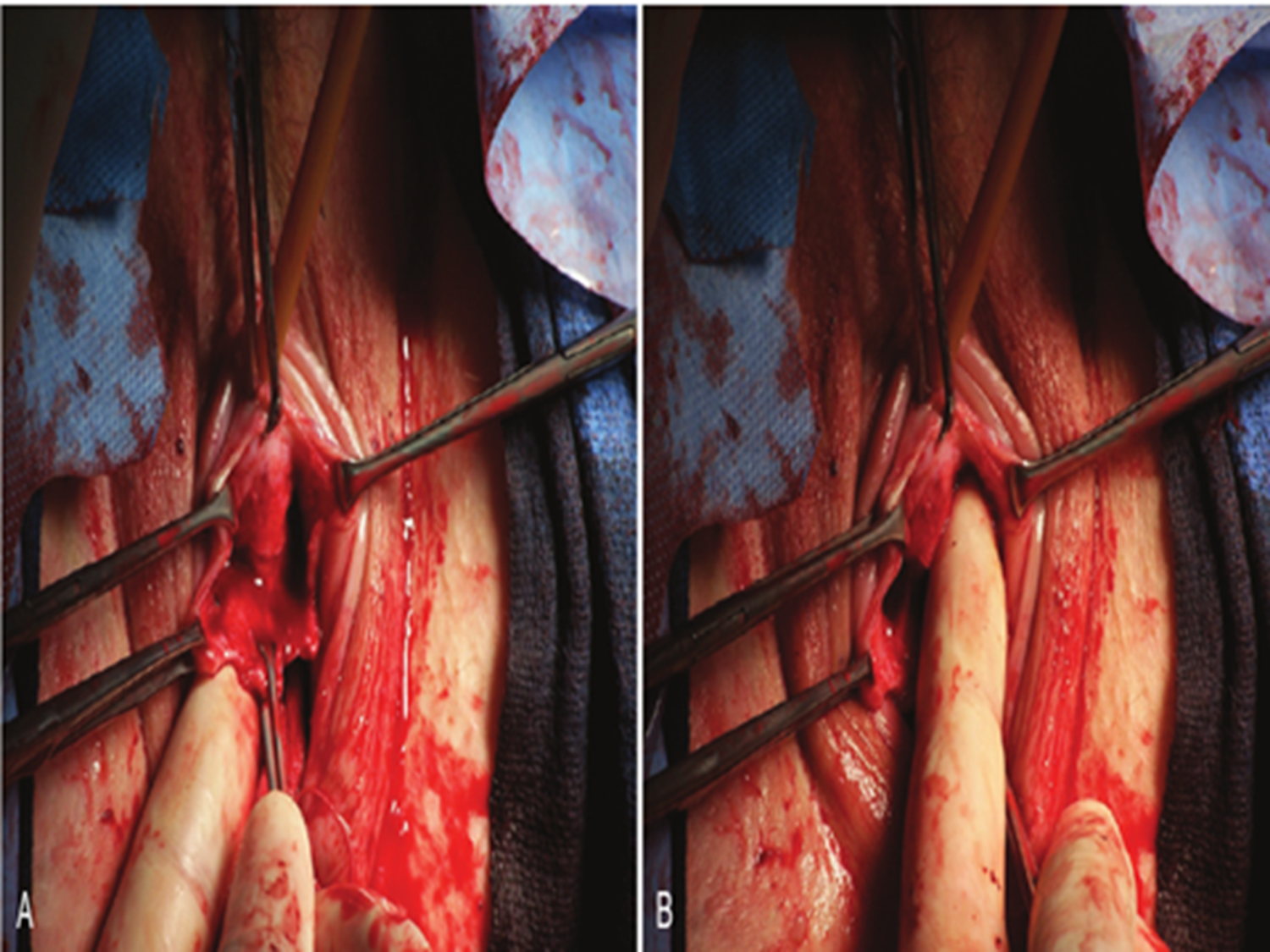 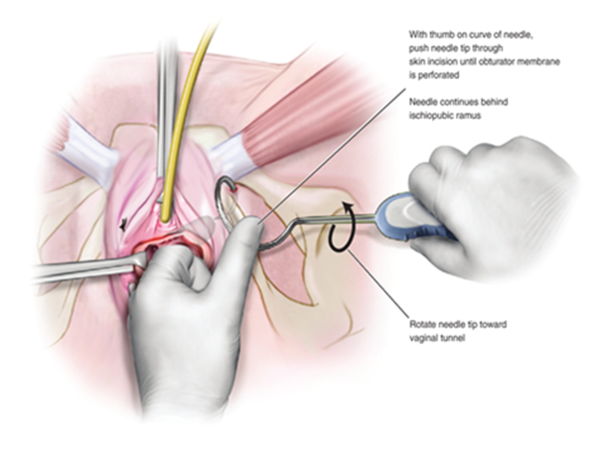 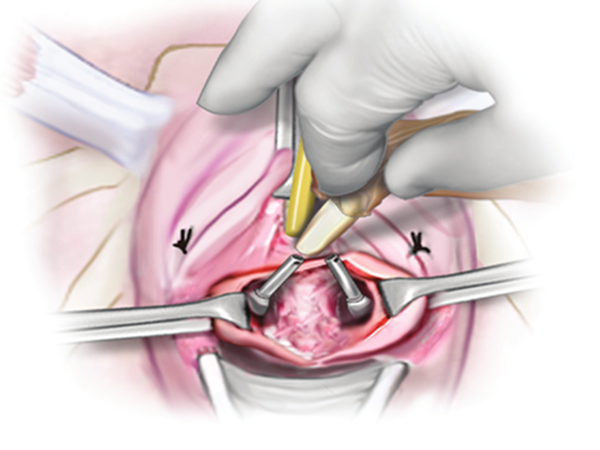 groin pain
Inside-out
1 -  Larger vaginal incision
 
2 - Higher rate of vaginal perforation
Outside-in
COMPLICATIONS
1 - Persistent stress incontinence

2 - Voiding dysfunction

3 - Urinary urgency

4 - Urinary tract infection

5 - Bladder or urethral injury
Urinary tract
1 - Groin pain
2 - Dyspareunia
Postoperative pain
1 - Vaginal mesh exposure
2 - Vaginal perforation
Vaginal injury
Vascular injury
Obturator / External iliac / Femoral / Inferior epigastric
FOLLOW-UP
Up to 2 weeks
1 - Oral narcotics
2 -NSAIDS
Vaginal / periurethral / lower abdominal discomfort & pain
Up to 2 weeks
Vaginal spotting
1 - Avoid heavy lifting
2 -  Actions that increase intraabdominal pressure
3 - Exercise
At least 2 to 4 weeks
4 to 6 weeks
Sexual activity
** Ambulation, however, is encouraged
**The patient may return to work when she feels sufficiently comfortable
Follow-up visit
1 - Abdominal & vaginal examinations to ensure that the incisions have adequately healed 

2 - Check for vaginal mesh erosion
At 4 to 6 weeks
The vaginal sulci are visualized & palpated to confirm that there are no occult extrusions of mesh
Check a PVR to assess whether the patient has been adequately emptying her bladder
Retropubic midurethral sling ( TVT )
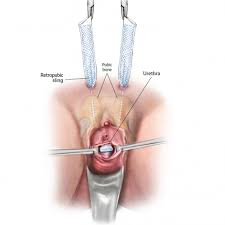 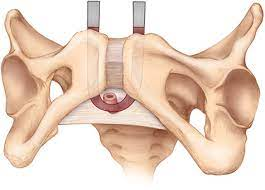 Contraindication
Absolute
Relative
1 - Current urinary tract infection

 2 -  Current pregnancy 

3 -  Anticoagulation
 
4 - Structures in the retropubic space that are in the path of sling placement (vascular graft, bowel, transplanted pelvic kidney)
1 - Plans for future pregnancy


2 – History of a ruptured appendix with peritonitis or stage 4 endometriosis
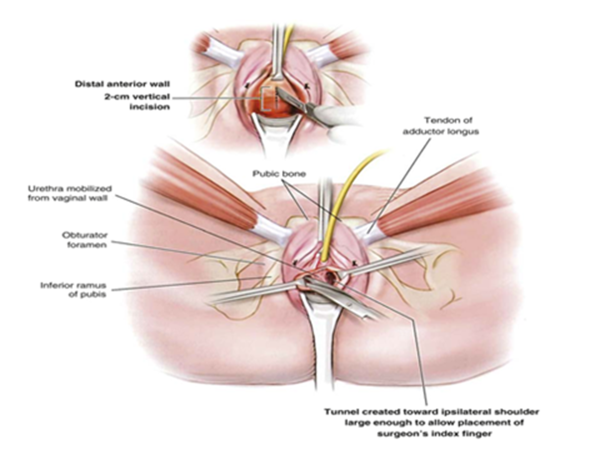 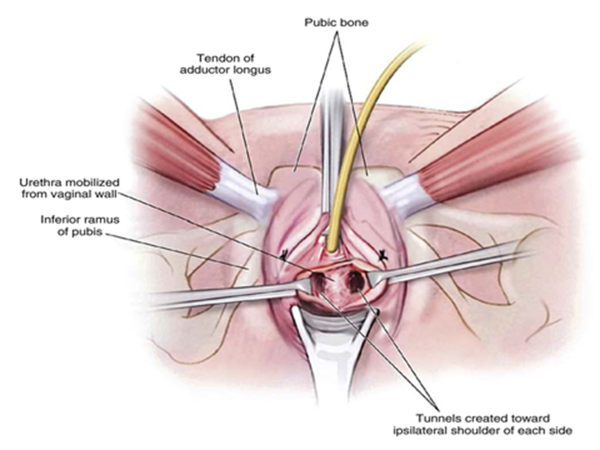 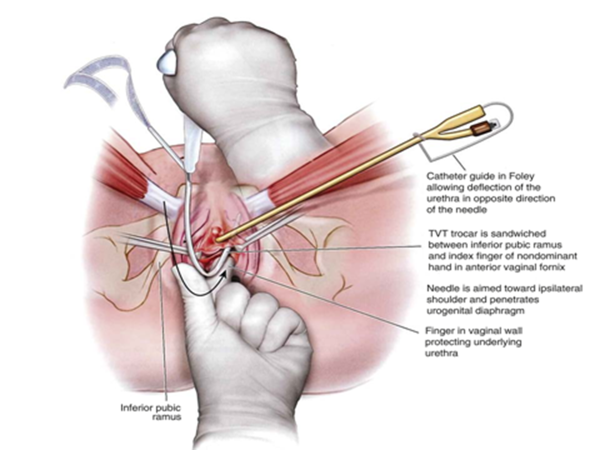 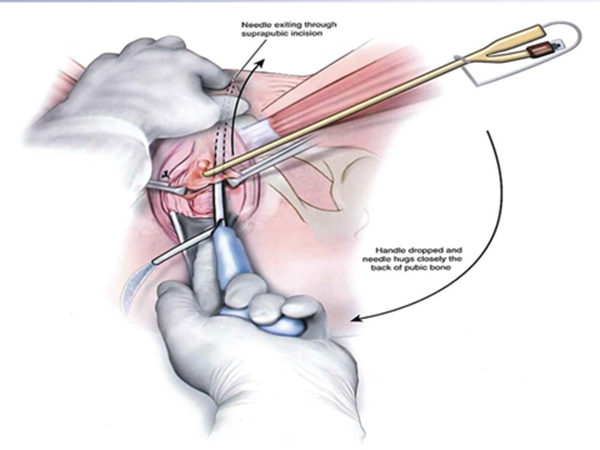 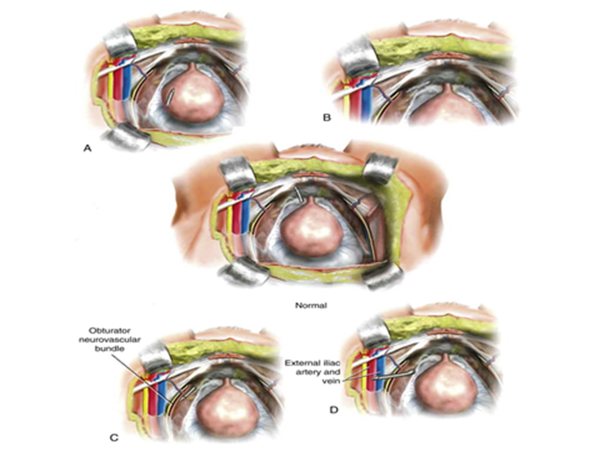 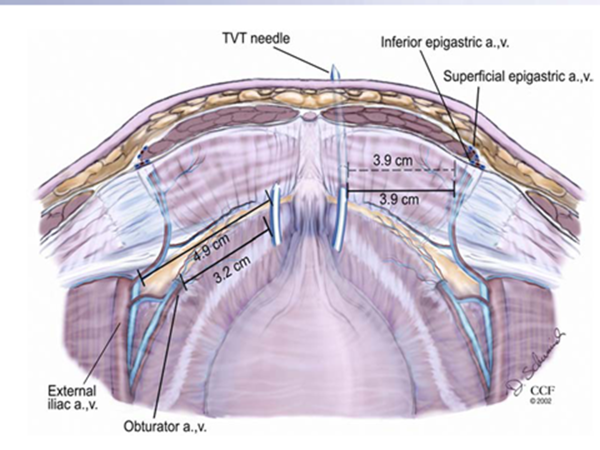 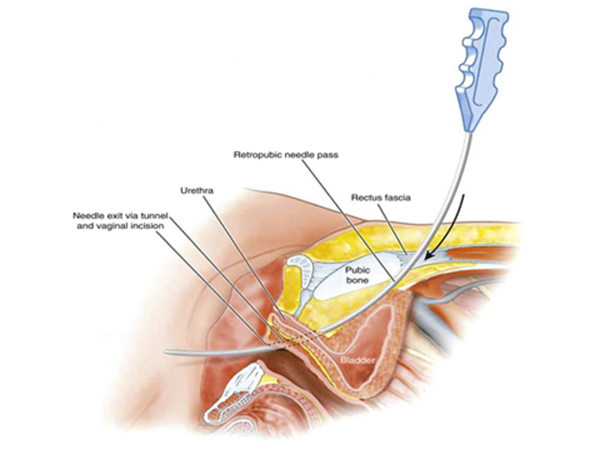 We suggest a bottom-to-top rather than top-to-bottom approach for trocar insertion (Grade 2B)
COMPLICATIONS
1 - Bladder injury

2 - Urethral injury

3 - Urinary tract infection

4 - Voiding dysfunction

5 - Urinary urgency
Urinary tract
19.7 to 47 percent 
We define incomplete bladder emptying as a postvoid residual volume of >150 mL
Postoperative catheter management
Intermittent self-catheterization :

The patient self-catheterizes after each void and records the postvoid residual in a voiding diary
Indwelling bladder catheter :

The bladder catheter is left in place and a voiding trial performed every 3 to 4 days until the postvoid residual is < 150 ml
Vascular injury
Para vesical veins, obturator, external iliac, femoral, inferior epigastric or circumflex vessels
1 - Women with prior abdominal or pelvic surgery 

2 - Women who have an abdominal or inguinal hernia
Bowel injury
1 - Visible or palpable tape in the vagina
2 -  Vaginal discharge
3 -  Vaginal bleeding
4 -  Postcoital spotting
5 -  Dyspareunia
6 - Male sexual partner discomfort 
7 - Urinary tract infection
Synthetic mesh complications
Burch urethropexy
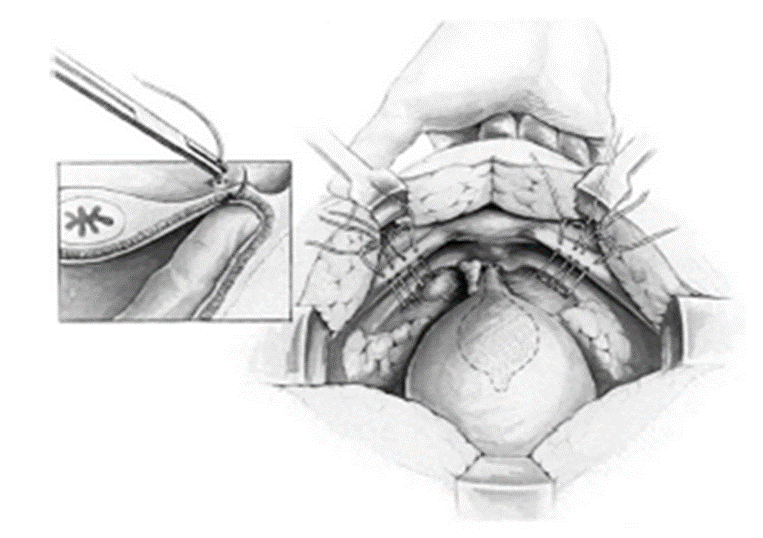 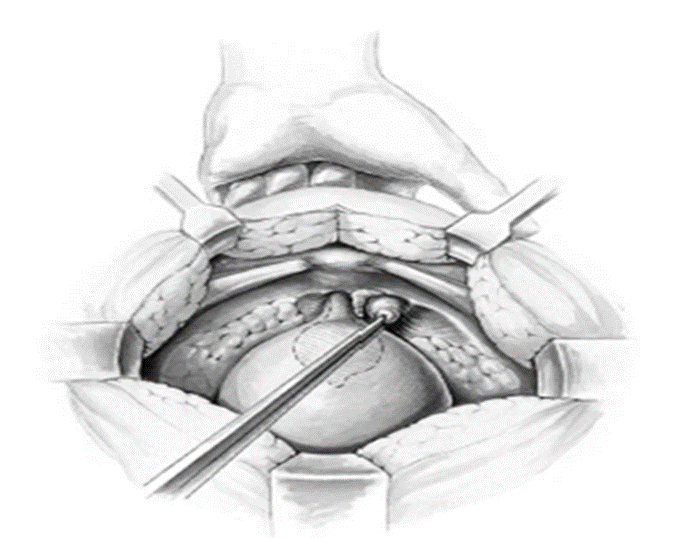 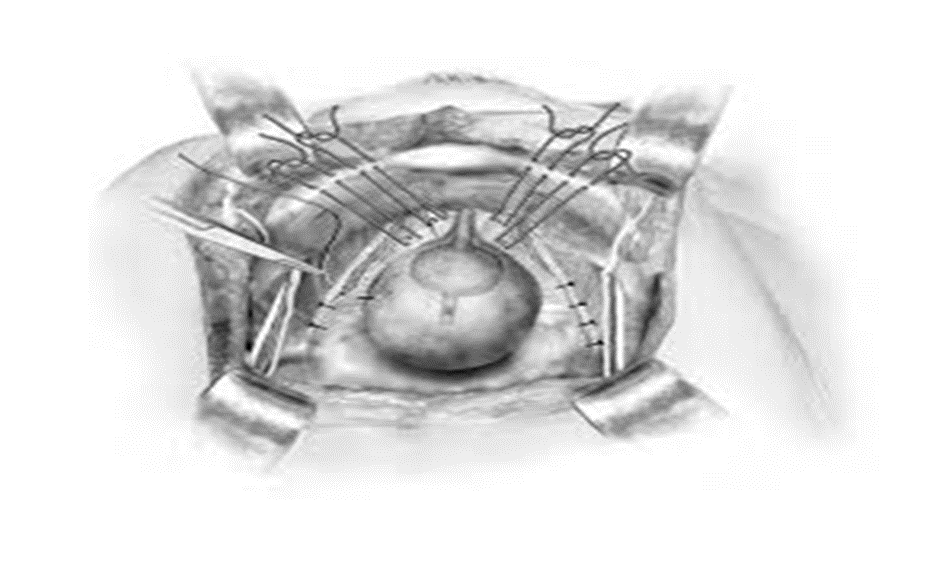 بعضی از جراحان ترجیح می دهند که حتی در صورت انجام ساکرو کولپوپکسی شکمی ، از روش اسلینگ میداورترا استفاده کنند .
در زنان بدون هیپرموبیلته اورترا مناسب نیست.
COMPLICATION
1 – Urinary Infection

2 – Bladder Laceration

3 – Urethral Obstruction

4 – Overactive bladder
Urinary Tract
1 – Wound complication

2 – Osteitis pubis

3 – Enterocele & Rectocele
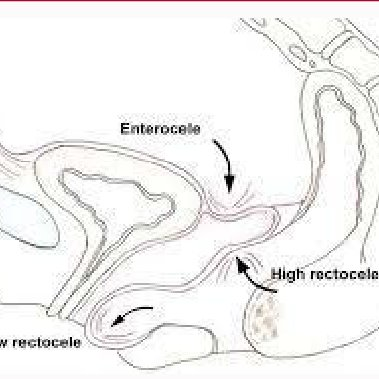 Fascial sling
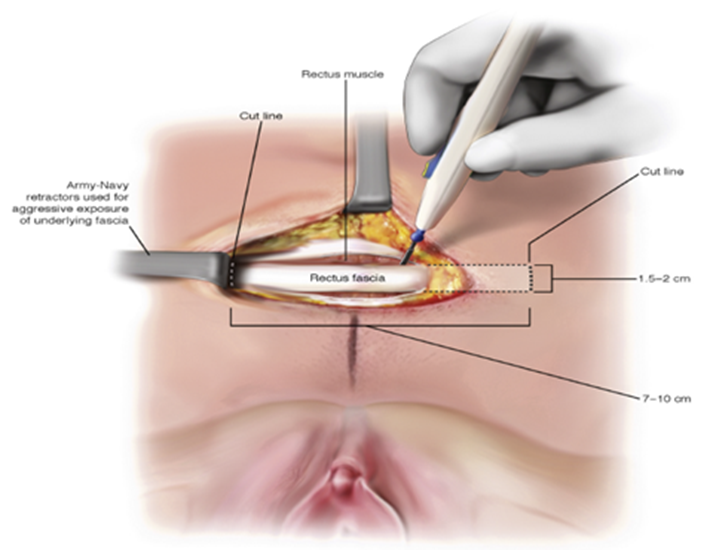 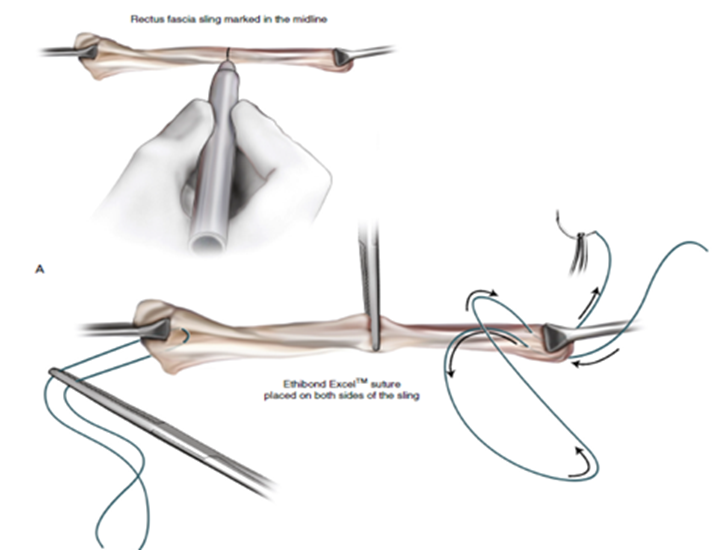 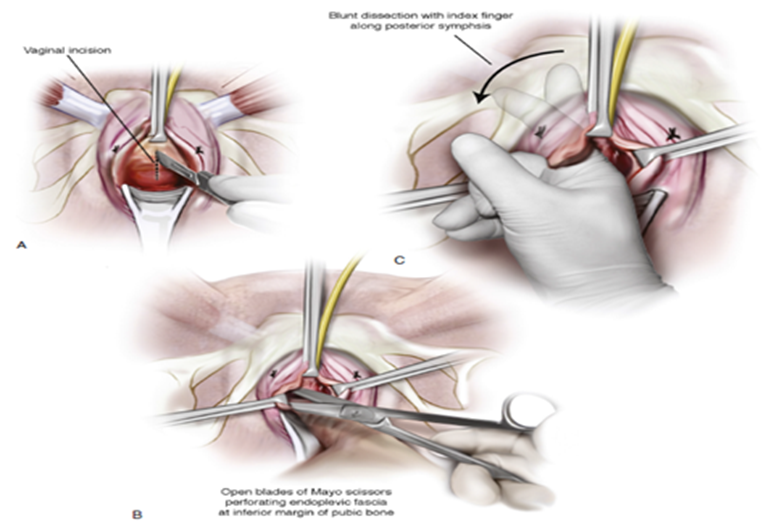 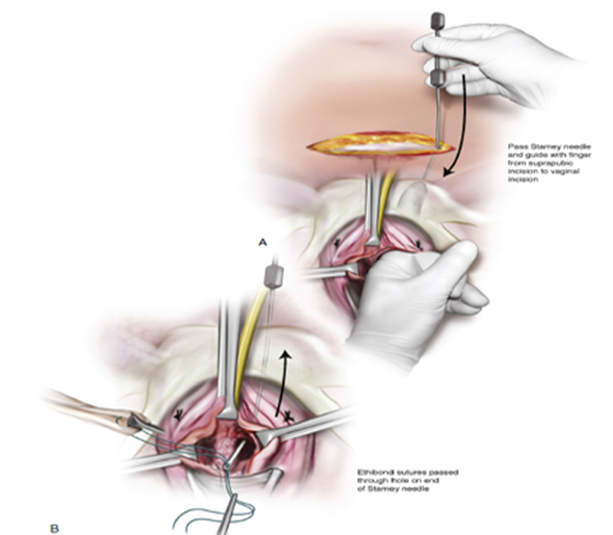 COMPLICATIONS
1 - Cystitis 

2 - Urinary retention

3 - Urge urinary incontinence

4 - Voiding dysfunction
 
5 - Cystotomy
Urethral bulking agents
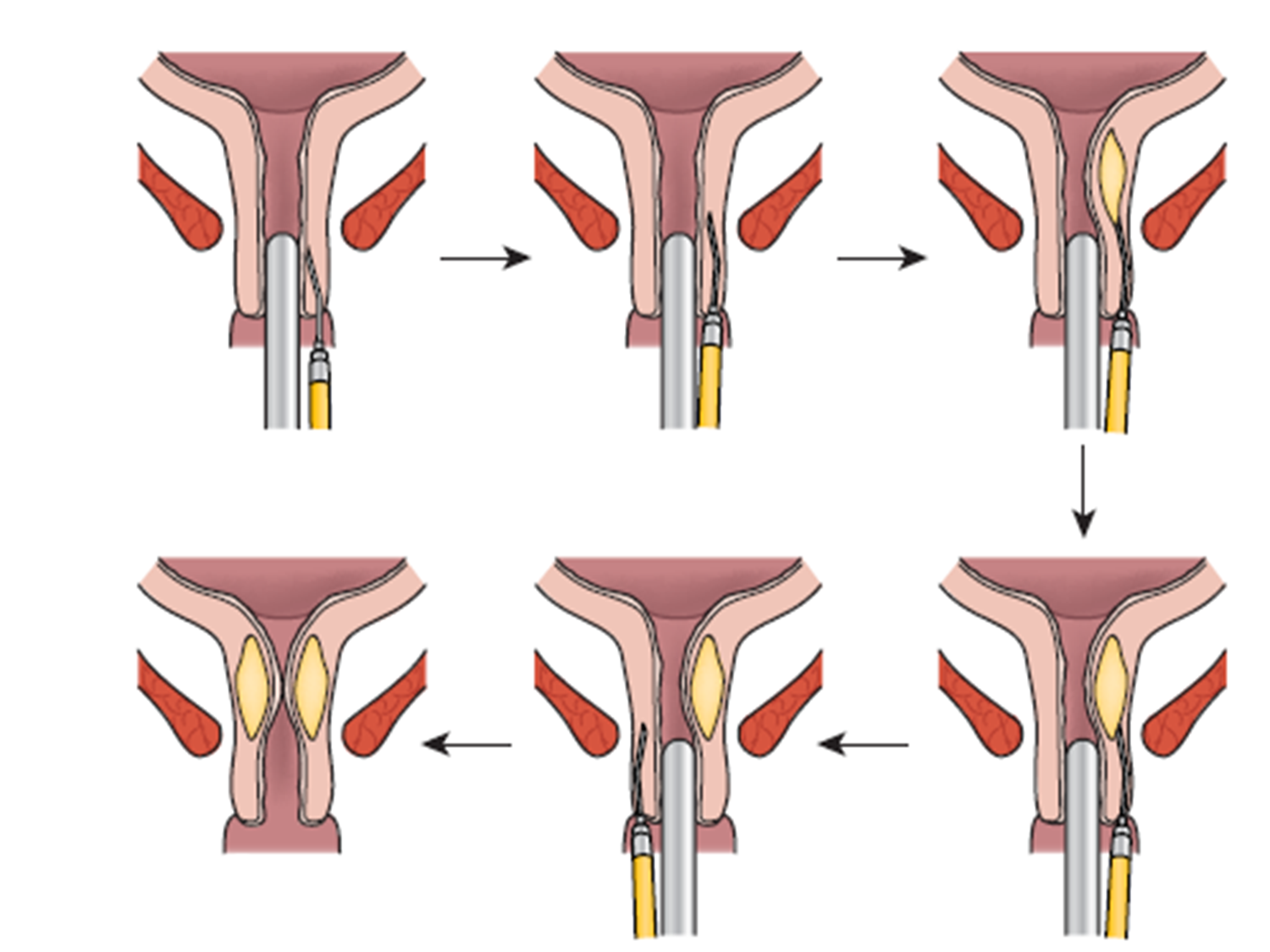 These agents are used in some patients with recurrent or refractory incontinence after a prior incontinence procedure
( grade 2C )
1 – Surgery has failed to achieve adequate symptom reduction

2 – Symptoms recur after surgery

3 – In women with symptoms who do not have urethral mobility

4 – In older women with comorbidities who can not tolerate anesthesia or more invasive surgery
Persistent or recurrent SUI  ???
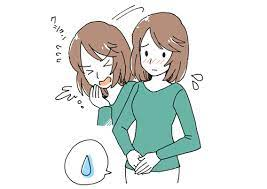 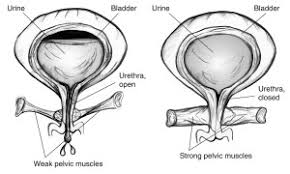 The position of the sling should be evaluated
Clinicians may assess positioning of the sling with palpation along the urethra. 

They may also check for the presence or absence of urethral hypermobility.
Failed slings were often positioned too proximally
Placing a repeat mid urethral sling properly under the mid urethra without removing the non-functioning sling.
Subsequent pregnancy
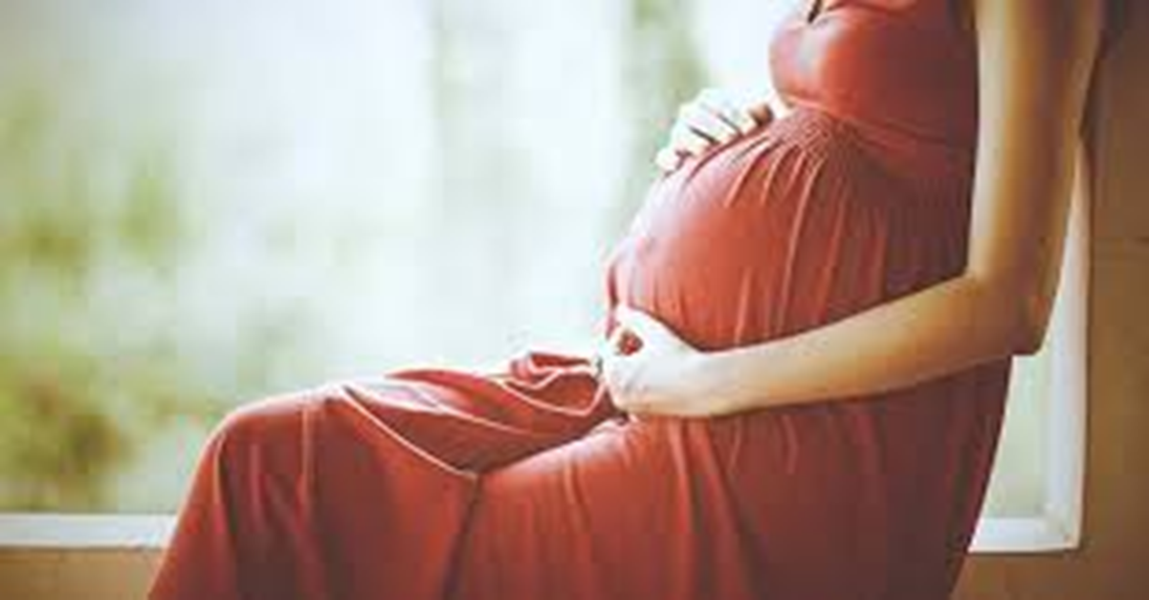 Since pelvic support may be disrupted during pregnancy , and particularly following a vaginal birth
Most physicians recommend delaying midurethral sling placement until childbearing has been completed
In women who become pregnant following anti-incontinence surgery, the best choice for mode of delivery is uncertain.
Overactive bladder (OAB) in females: Treatment
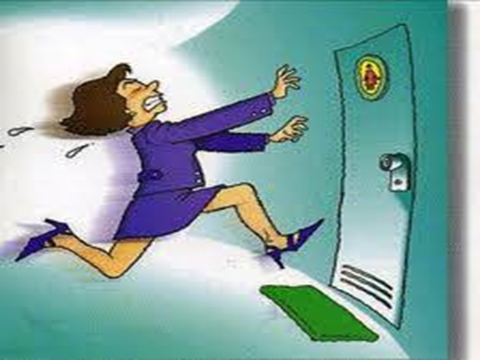 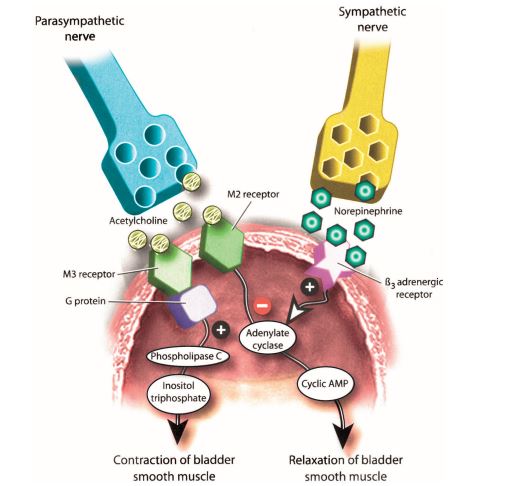 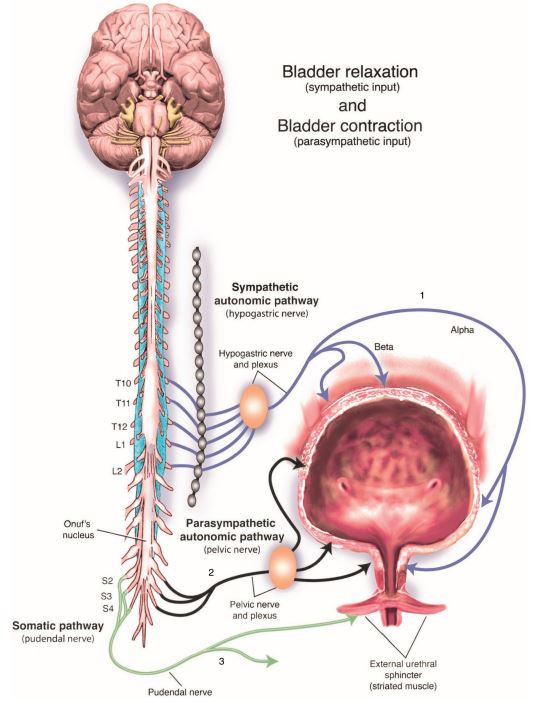 Trial of pelvic floor exercises / Lifestyle therapy / Behavioral changes
Supervised or augmented pelvic floor muscle training
It can take 6 to 12 weeks to see an effect from the initial interventions
For those who have difficulty or no improvement with unsupervised physical therapy:

Supervised pelvic floor physical therapy by a physical therapist specifically trained in the modalities (Grade 2C)
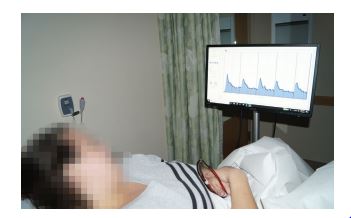 For patients in whom the initial treatments are ineffective, we suggest adding a trial of medication (Grade 2C).

 Combination therapy appears more effective than either approach alone.
MEDICATION PRESCRIBING DETAILS
** Beta-3 adrenergic agonists :

1 – Mirabegron ( 25 & 50 mg )

2 - Vibegron ( 75 mg )
** Antimuscarinics  agents:

1 - Tolterodine 2 mg

2 - Oxybutynin 5 mg

3 - Darifenacin 7.5 mg

4 - Fesoterodine 4 mg

5 – Solifenacin 10 mg
Beta-3 adrenergic agonist drugs and antimuscarinic agents are the main options for treatment of OAB symptoms
Efficacy is similar for the two groups
Suggest : initial drug treatment with beta-3 adrenergic agonists because of the increased risk of side effects, including long term risk of dementia, with anticholinergic drugs ( Grade 2 B )
Contraindications of Antimuscarinics agents :
1 - Uncontrolled tachyarrhythmias
2 -  Myasthenia gravis
 3 - Gastric retention 
4 -  Narrow angle-closure glaucoma



** They are used with caution :

1 - Cognitive impairment
2 -  Urinary retention
3 - Gastric retention
Adverse drug effects :
1 - Urinary retention
2 - Risk of dementia
3 - Dry mouth
4 – Constipation
5 -  Blurred vision for near objects
6 -  Tachycardia
7 – Drowsiness
8 - Decreased cognitive function
Adverse effects of beta-3 adrenergic agonists :
1 - Urinary retention
2 - Dry mouth 
3 – Constipation
4 -  Headache 
5 - Runny nose 
6 - Gastrointestinal upset

7 - Hypertension
Special populations :
1 - Patients age ≥70 years
2 - With cognitive change or dementia 
3 - Mixed urinary incontinence


** Nonpharmacologic approaches
** Beta-adrenergic pharmacotherapy
Persistent symptoms
Individuals with persistent symptoms despite exercise and lifestyle therapies followed by a trial of at least two pharmacologic therapies (or inability to tolerate them) : 

**  warrant referral to a specialist to consider : 

1 - Third-line treatment options 
2 - Surgery
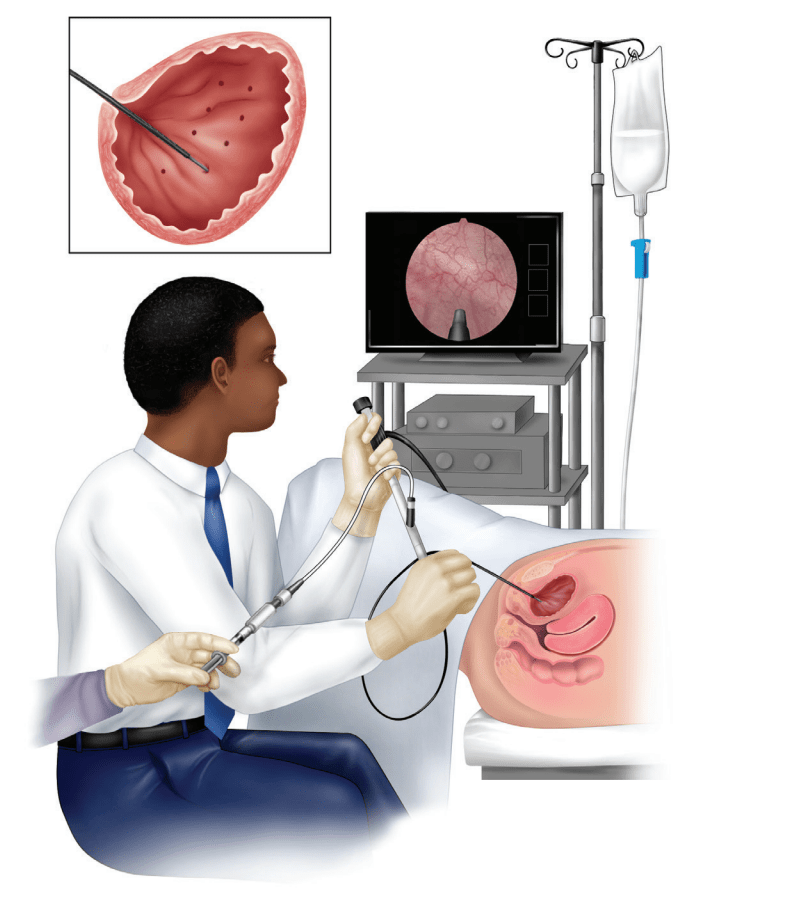 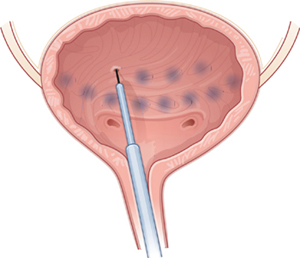 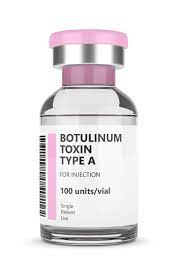 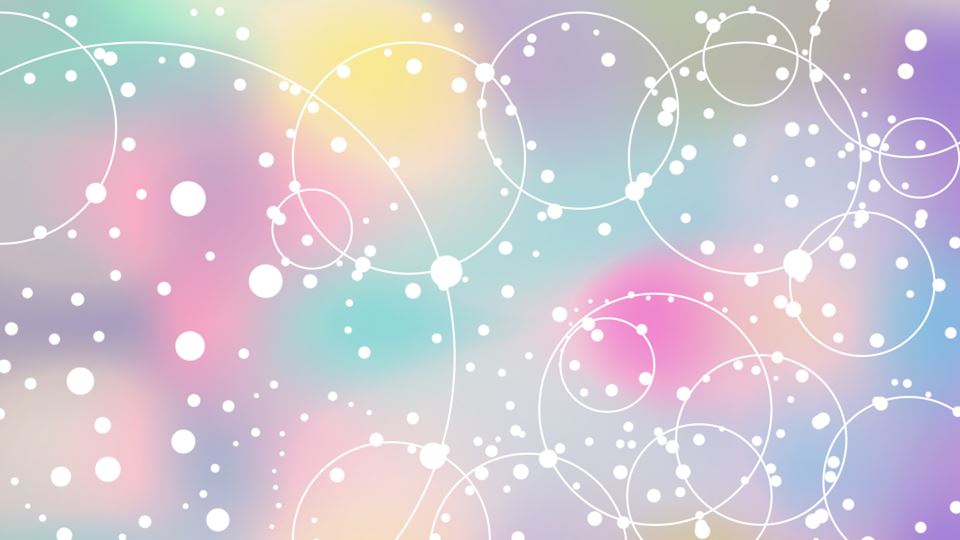 سپاس از توجه شما عزیزان